Lecture 4:
Immunology and Immunotherapies
Review of Antibody Response
Antibody based therapies for cancer (Final presentations)
Cell-based Response
Cell-based cancer therapy (Final presentations)
Vaccines & Vaccine development
9/3/2023
D & D - Lecture 4 - Fall 2023
1
B-Cell Biology - From Stem Cells to Pathogen Killing.
1. Generation of high diversity of chains during development of stem cells to B-cells in bone marrow.
DNA rearrangements to generate functional exons for variable segments of both light and heavy chain.
2. Molecular & cellular biology of membrane bound antibodies on cell surface = B-cell receptor (BCR)
Transcriptional enhancers, mRNA splicing
Light chain and heavy chain exported to surface of B-cells.
3. Self tolerance test to prevent autoimmune diseases, autoreactive B-cells eliminated.
4. Encounter and capture of antigen in lymph nodes
5. Activation of B-cells by TH cells
Peptides from pathogen presented on major histocompatibility proteins (MHC II).
T-cell activation by tyrosine kinase receptors (T-cell Receptor, TCR), secretion of signaling molecules.
6. Development of
Plasma cells - Production of soluble antibodies of the same specificity as the parent B-cell.
B-memory cells (basis of immunity)
T-memory cells (basis of immunity)
7. Destruction of Pathogens
Fc region of antibody  binds to Fc Receptor on NK cells, neutrophiles, macrophages
Pathogen internalized and destroyed.
BCR – B-cell receptor = antibody + signaling chains.
TCR – T cell receptor = MHC-peptide recognition + signaling.
9/3/2023
D & D - Lecture 4 - Fall 2023
2
Antibody Genes are Modular – mRNA Splicing Required to Produce mRNA
Splice sites are recognized due to specific sequences at the exon-intron boundaries.  Sequences in both the exon and intron are recognized.
When DNA sequences were aligned to RNA sequences, it was found that segments were deleted in the final RNA.
This suggested that the gene encoding a protein was coded by segments of the DNA:
Those to be in the final mRNA were called exons.
Those sections not in the mRNA were called introns (intervening sequences).
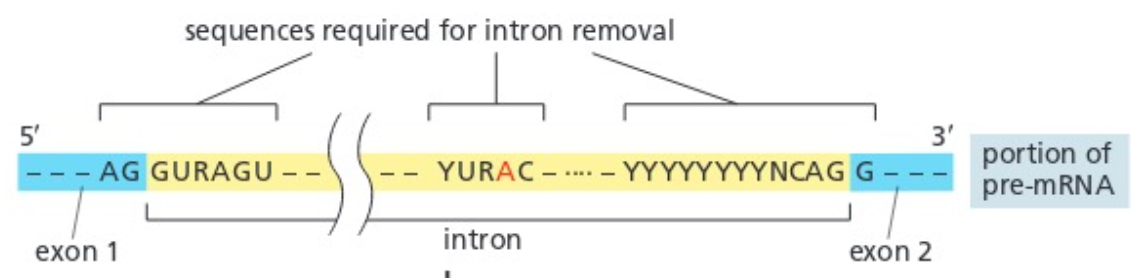 3’ splice site
5’ splice site
Branch Point
There is a 5’ splice site with a conserved sequence:
(A/C)AG|GU(A/G)AGU
There is a 3’ splice site with a conserved sequence:
CAG|G 
There is an A in the intron (branch point) required for splicing.
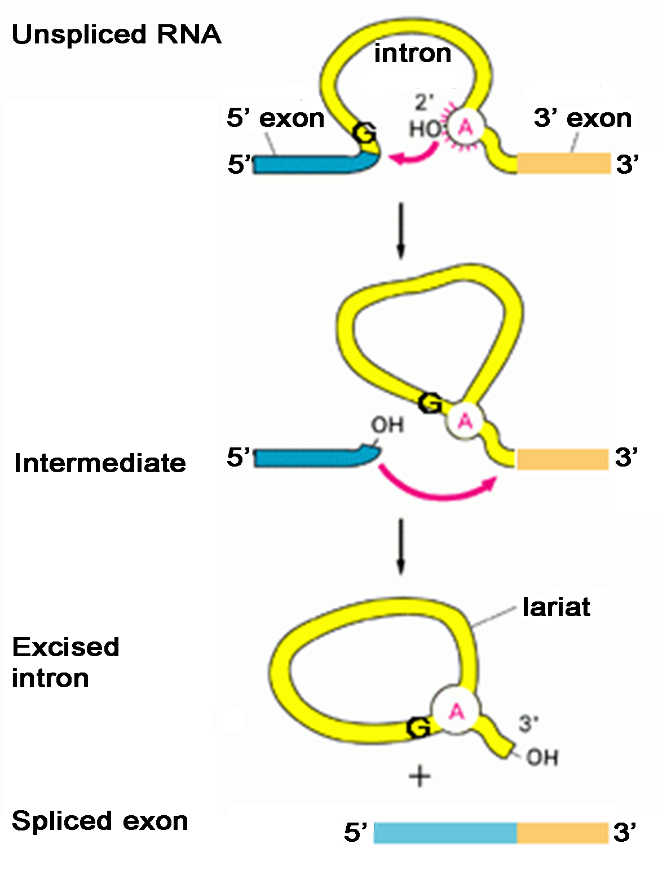 Steps:
The branch A breaks at the 5’ splice site,  forming a lariat.
The 5’-OH is joined to the 5’ end of the downstream 3’ exon.
9/3/2023
D & D - Lecture 4 - Fall 2023
3
Antibody genes are assembled from DNA segments, giving many different sequences.
Production of Heavy Chain Gene:
VH exon = V+D+J segment (selected at random)
The mRNA coding for antibodies contains 5 exons.
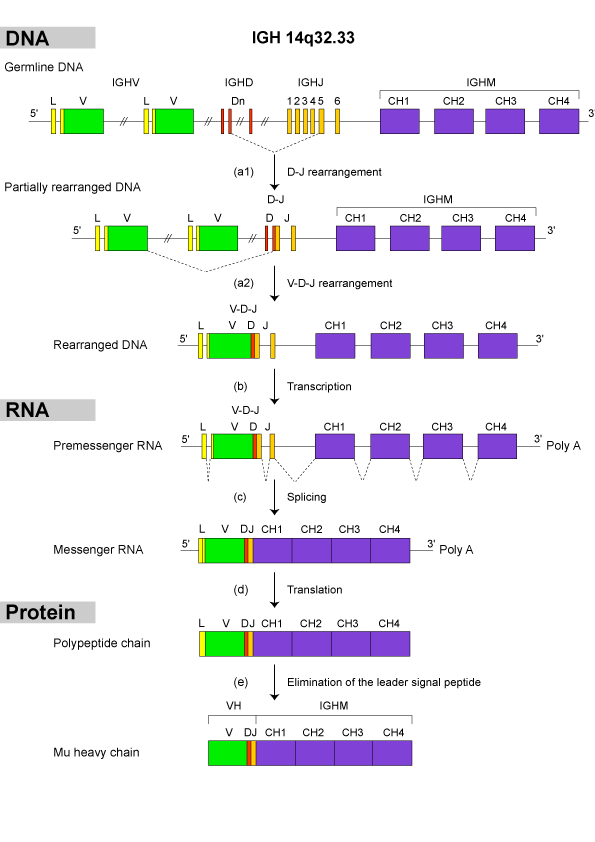 Germline/Stem cell DNA
L = leader (signal)
V = variable segment
D = diversity segment
J = joining segment
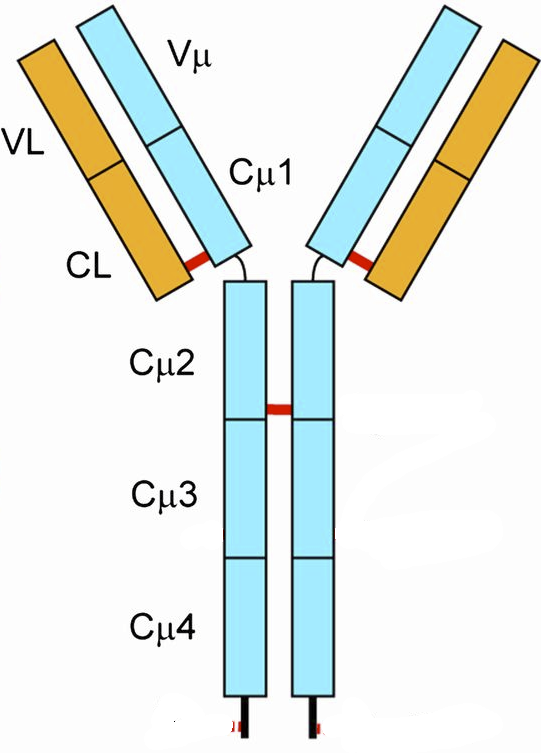 300
D-J joining
Random selection of D & J segments
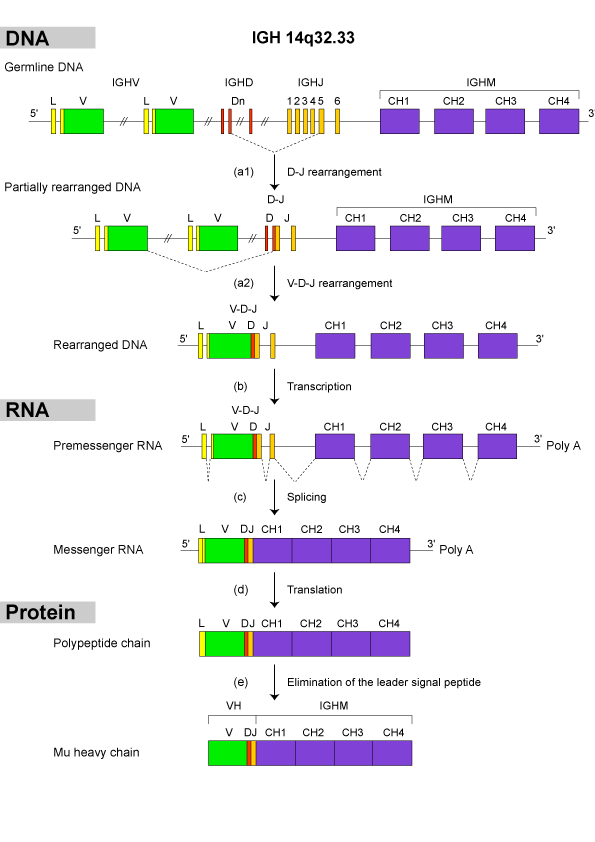 V joining to (DJ)
Random selection of V-segment
Heavy chains have different V-sequences.
B-cell DNA
Heavy chains have the same constant sequences in all B-cells.
VH exon differs from one cell to the next.
Stem cells -> B-cells
The exon that codes for the variable region of the heavy chain is generated by the random joining of a V, D, and J DNA segments.
Each B-cell will generate a unique sequence for its heavy and light chain DNA.
This is a permanent change to the DNA (genome) of the B-cell.
1. If there are 300 possible V-heavy segments, 10 possible D segments, and 6 possible J segments, how many different heavy chains can be made?
9/3/2023
D & D - Lecture 4 - Fall 2023
4
Light-chain genes are assembled from DNA segments, giving many different sequences.
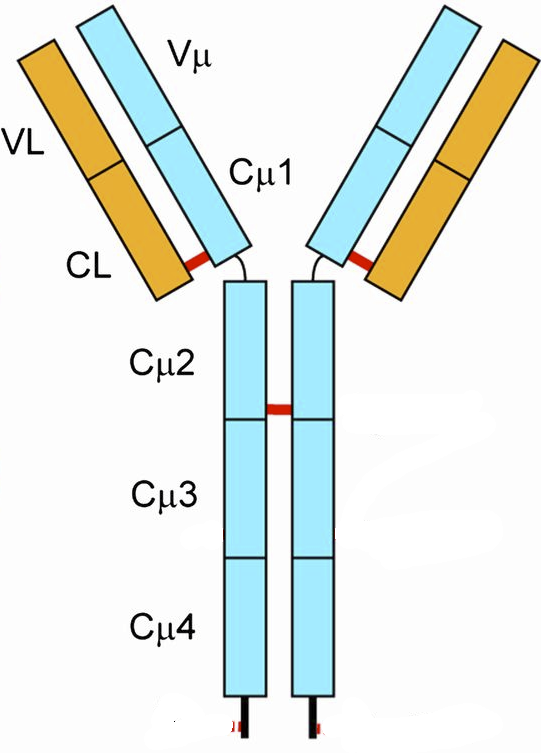 Production of Light Chain Gene
100
Germline/Stem cell DNA
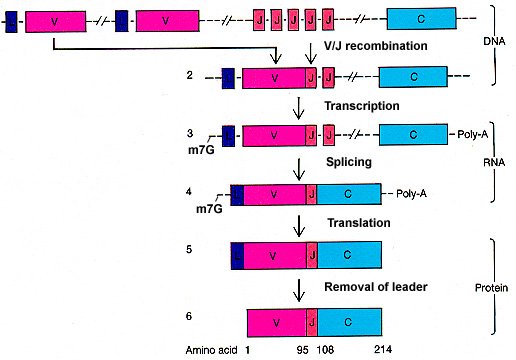 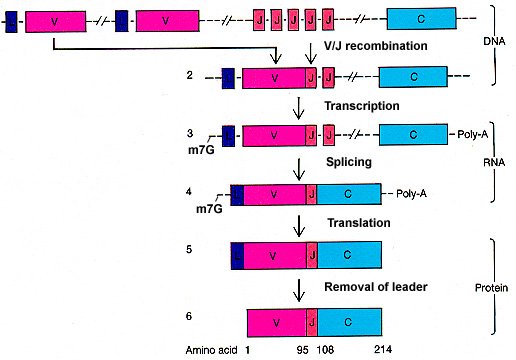 B-cell DNA
Light chains have the same constant sequences in all B-cells.
Light chains have different V-sequences in different B-cells.
Antibody Diversity
1. If there are 100 possible V-heavy segments and 5 possible J segments, how many different light chains can be made?
Stem cells -> B-cells
In the case of the light chain, the variable region is generated by VJ joining.
Each B-cell will generate a unique sequence for its heavy and light chain DNA.
This is a permanent change to the DNA (genome) of the B-cell.
2. If any possible heavy chain can pair with any possible light chain, how many different antibodies can be generated, assuming there are 10,000 possible heavy chains and 500 different light chains?
9/3/2023
D & D - Lecture 4 - Fall 2023
5
Antibody Production – From Stem Cells to B-Cells
Stem Cell
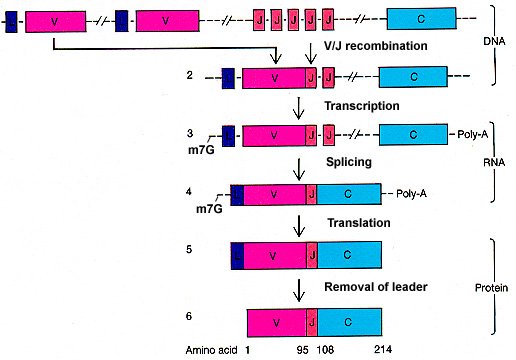 Rearranged light chain gene
B-Cell
Rearranged heavy chain gene
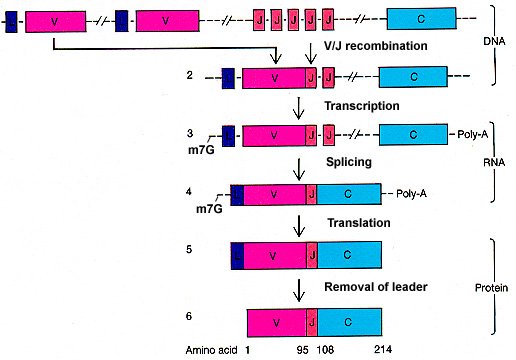 Transcription
mRNA Splicing
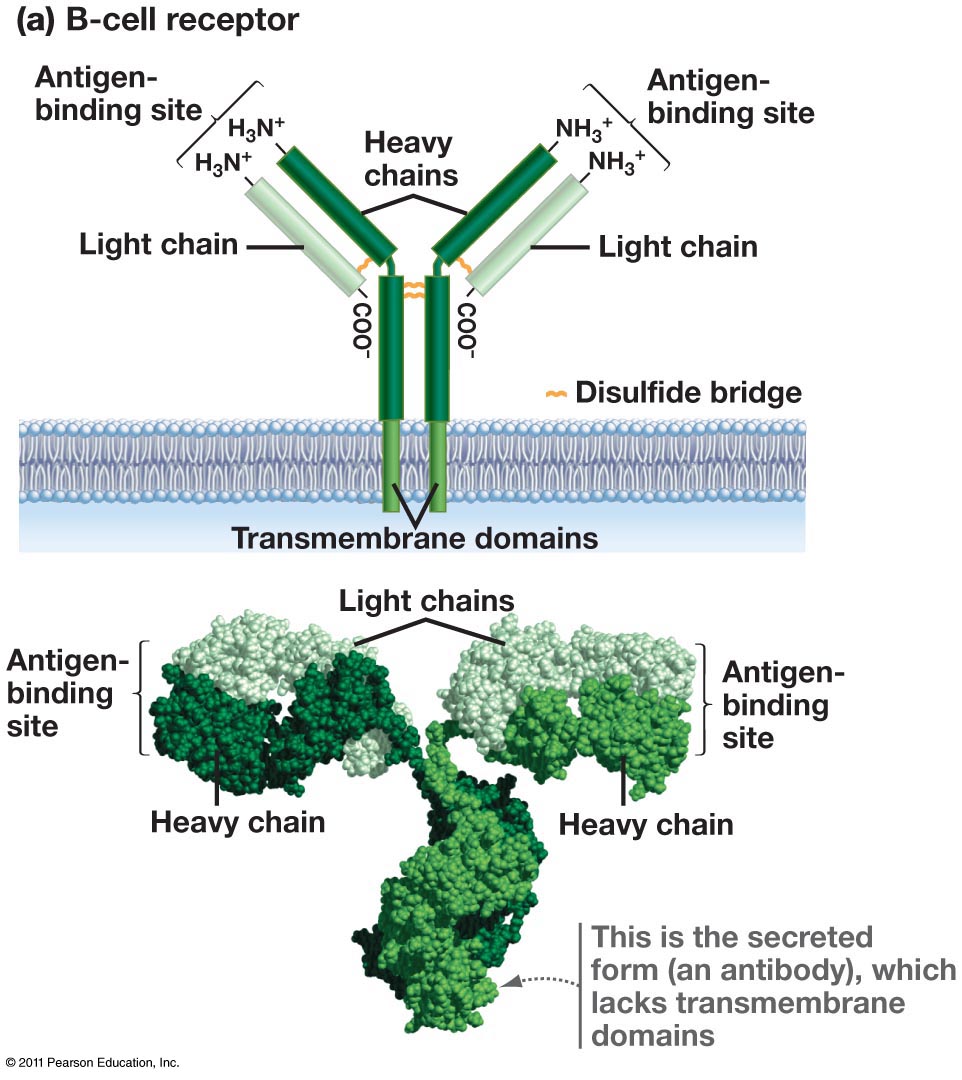 Translation
Export to cell surface (ER ->  golgi -> Membrane)
9/3/2023
D & D - Lecture 4 - Fall 2023
6
Antigen Capture by B-Cells - Endocytic Pathways
Antigen binds to variable domains of antibody on the BCR (B-cell receptor)
Antigen is internalized and digested into peptides
Peptides are loaded on to class II MHC for presentation to T-cells
Endocytosis of bacteria by a B-cell
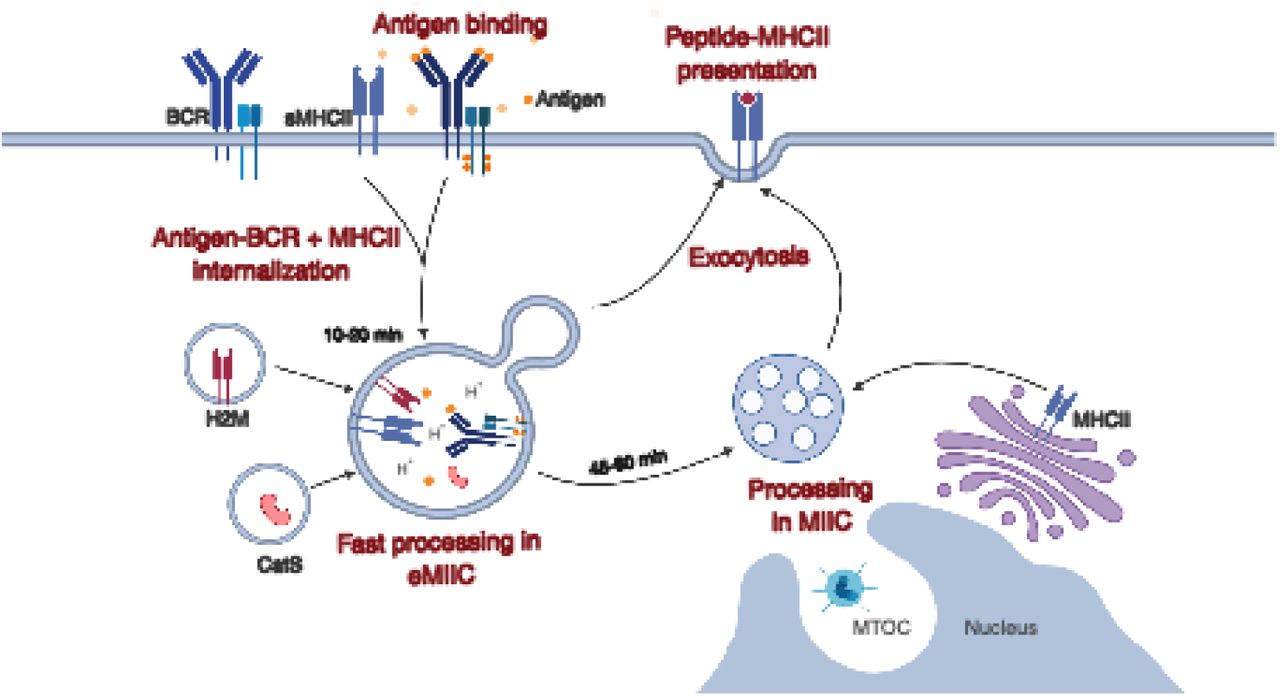 Journal of Cell Science doi: 10.1242/jcs.235192
9/3/2023
D & D - Lecture 4 - Fall 2023
7
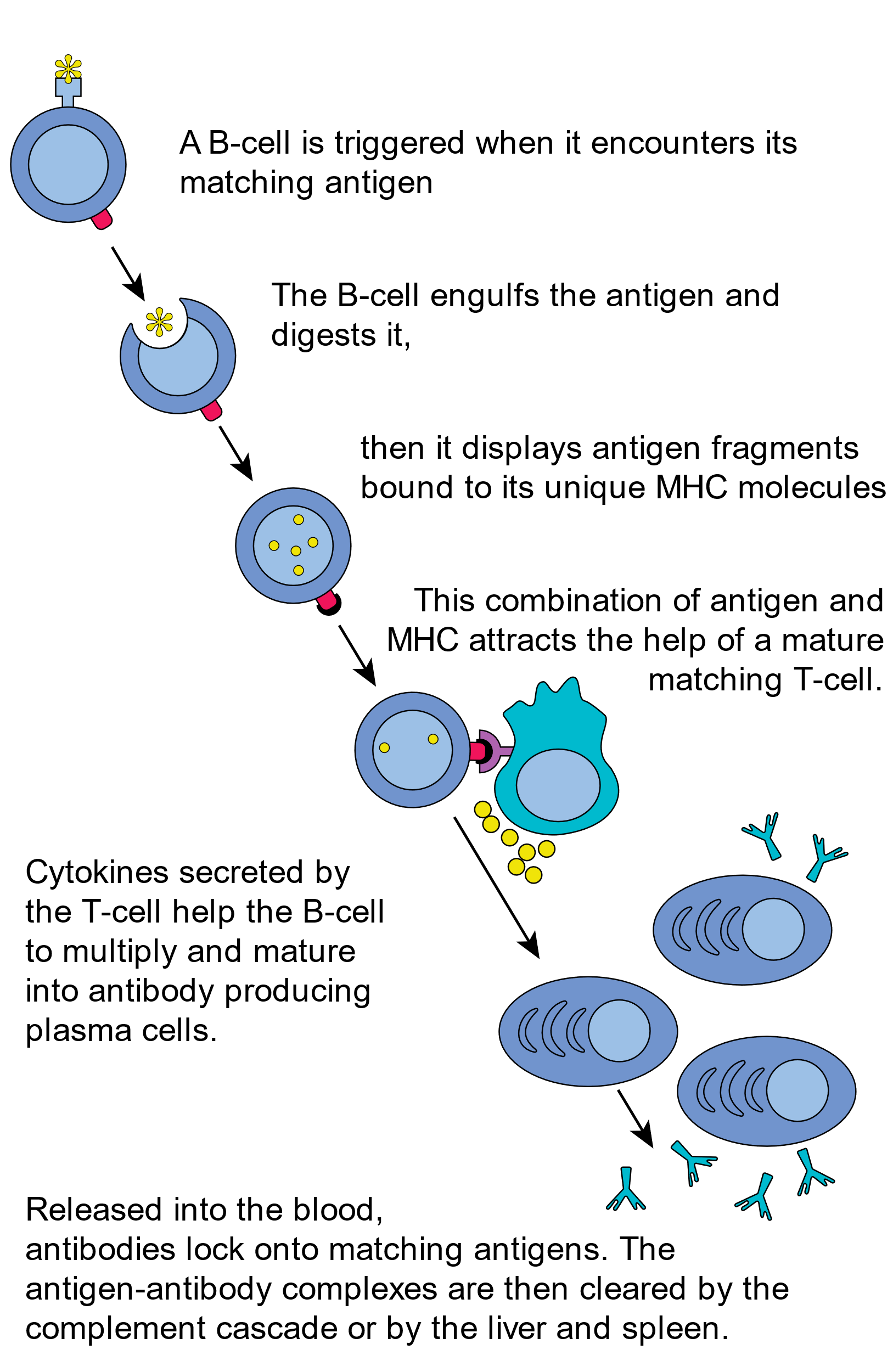 Activation of B cells by Antigen - Lymph Node
B-cells develop into antibody secreting plasma cells. 
B and T-helper cells develop  into memory cells, that are long-lived and are quickly activated by the same pathogen. This is the basis of vaccination.
(e.g. carbohydrate on bact. cell wall)
MHC II - Major histocompatibility complex
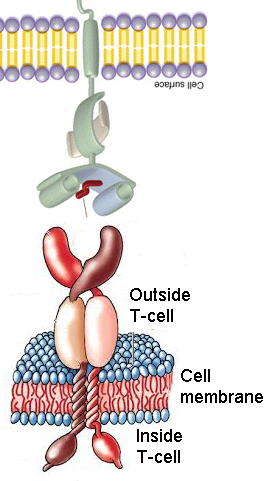 B-cell
Peptide from pathogen
(foreign peptide)
Events:
Recognition of MHC II-peptide by TCR
Tyrosine kinase signaling in TH cell
Cytokines (protein messengers) produced.
Cytokines activate B-cells.
T-cell Receptor (TCR)
TH cell
Soluble antibody from plasma cells has the same light and heavy chains as the original B-cell.
Membrane anchors are missing, so antibody is secreted outside the cell.
9/3/2023
D & D - Lecture 4 - Fall 2023
8
Can you:

Describe how the genes for the heavy and light chain are generated, and how this give rise to many different antibodies?

Do you understand the process of B-cell activation, including presentation of foreign peptides on MHC II and the role of the T-helper cell.

Describe how antibodies inactivate pathogens?
9/3/2023
D & D - Lecture 4 - Fall 2023
9
Cell Based Immunology
Key Questions:
1. How does your immune system fight viruses?
2. How does your immune system detect and destroy cancer cells?
3. How can the immune response be engineered to fight cancer?
TC
TCTL
Activation of Tc cells requires:
Recognition of foreign peptide on MHC I.
Assistance from T-helper cells.
TC Memory
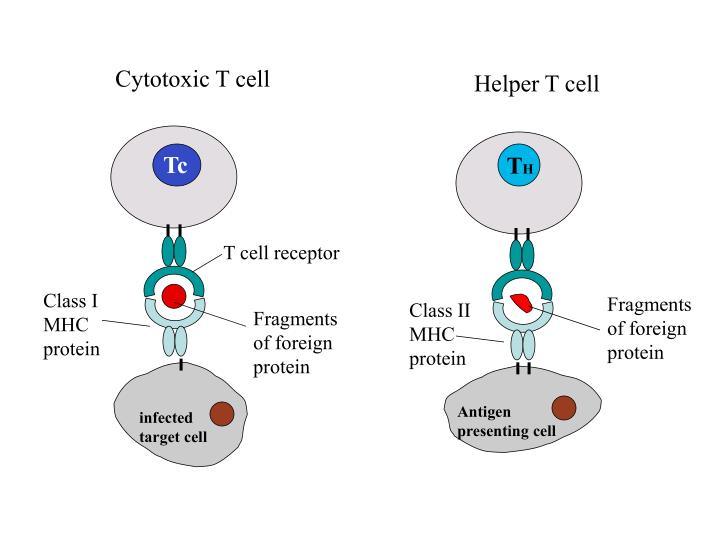 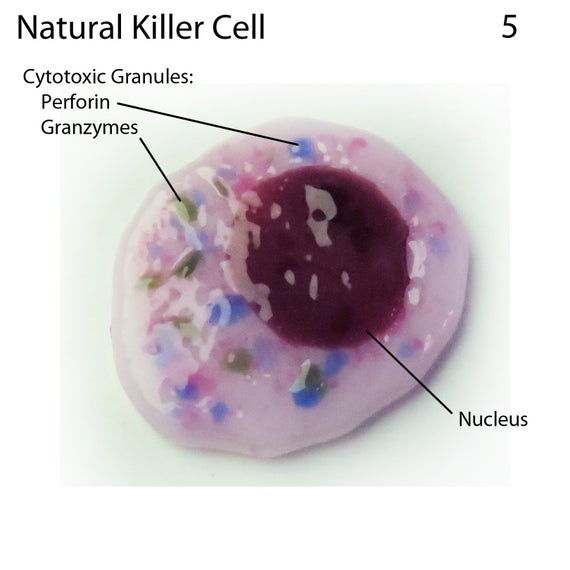 Cell Types:

Innate
Natural Killer (NK) cell

Acquired
TH
TC, TCTL
Activated Tc cell becomes a cytotoxic T-lymphocyte TCTL

TCTL
Kill virally infected cells
Kill cancer cells
NK: Innate
Kill virally infected cells
Kill cancer cells
9/3/2023
D & D - Lecture 4 - Fall 2023
10
Dendritic cells acquire antigen from viruses and cancerous cells, activating T-cells
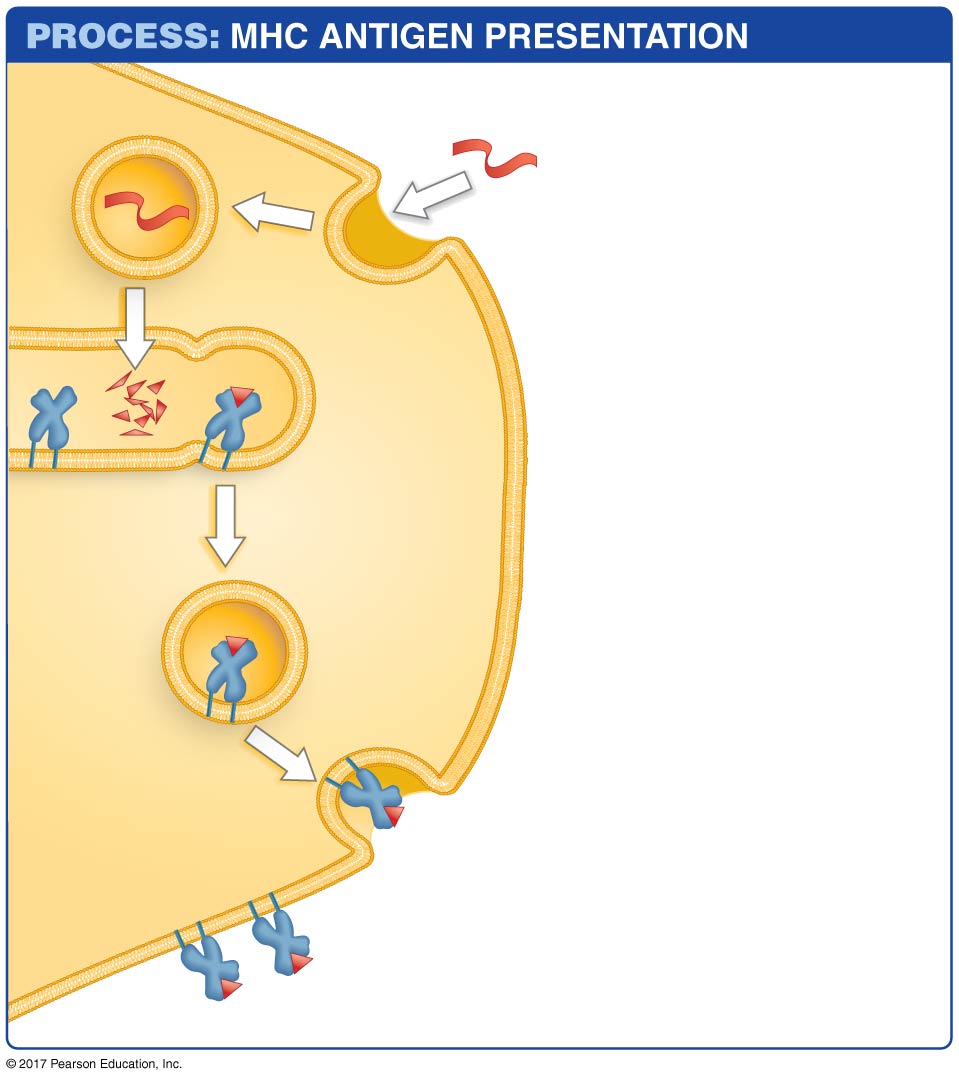 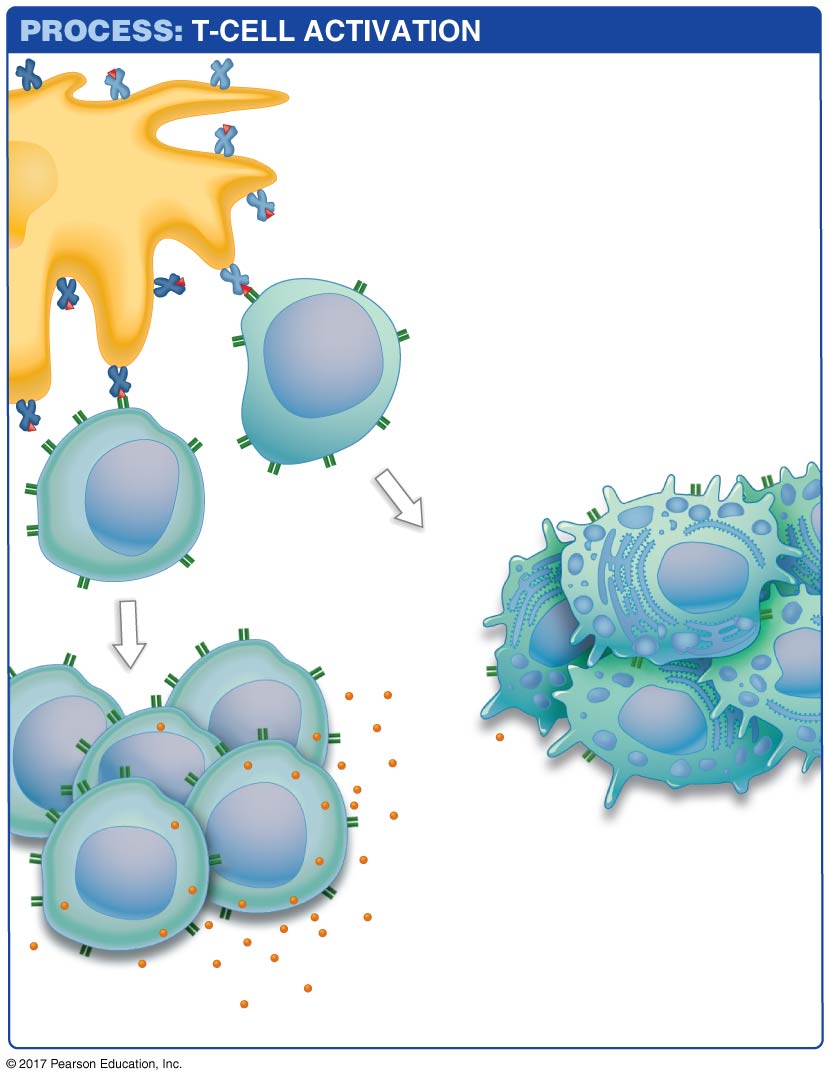 Antigen
Only foreign proteins on self-MHC are recognized by T-cells
1. Dendritic cell ingests antigen via phagocytosis (intact virus, cell debris from cancer cell).
1
2
Dendritic cell
Class I MHC
+ peptide
Class II MHC + peptide

TH interaction
Peptide
fragment
TC cell
2. Enzymes break antigen proteins into peptide fragments.
Cytotoxic T cells
=TCTL
Major
histocompatibility
(MHC) protein
Endosome
TH cell
3. Peptide fragments are loaded onto both class I and class II MHC proteins in endosomes.
4. MHC I & II –peptide complex is transported to cell surface.
Dendritic cell
Activation of Tc cells requires:
Recognition of foreign peptide on MHC I.
Assistance from T-helper cells via secreted messengers (small proteins called cytokines)
MHC protein
5. MHC protein presents peptide fragment on cell
surface.
Peptide
fragment
9/3/2023
D & D - Lecture 4 - Fall 2023
11
[Speaker Notes: At first, cells known as dendritic cells attack the antigen
The dendritic cells contain proteins called MHC (major histocompatibility) proteins, antigen-presenting proteins that have a groove where small peptide fragments, typically 8 to 20 amino acids in length, bind
There are two MHC classes: 
​Class I MHC proteins bind antigens inside the ER
​Class II MHC proteins bind antigens inside endosomes

Dendritic cells process protein antigens and load the peptide fragments onto class II MHC proteins:
Dendritic cells ingest antigens present at the wound
The antigen is moved from the phagosome to an endosome, where enzymes breakdown antigens
Some of the peptides are bound to the grooves of class II MHC proteins
The MHC–peptide complexes are exported from the endosomes and transported to the cell surface
The MHC–antigen complex is displayed on the cell surface]
Acquired Cellular Immunity - Role of MHC I in Presentation of Peptides
Foreign Peptide Source:
1. From replication of viruses in the cell
2. From replication of intracellular bacteria (e.g. TB)
3. New coding sequences in cancer cells due to genetic changes (e.g. mutations in p53 may lead to novel sequences).
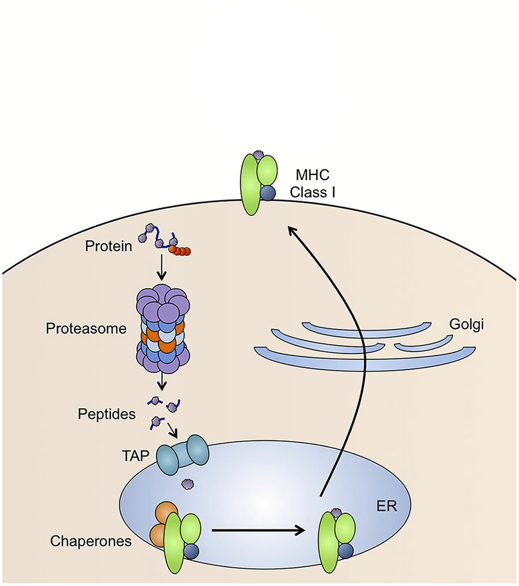 MHC I present peptides
Peptides are generated from of all of the proteins that are made in the cell.
Steps:
protein targeted for degradation by ubiquitin
Protein digested by proteasome
Peptides transported into ER
Peptides loaded on to MHC I
Peptide/MHC complex transported to cell membrane.
1
2
3
4
5
p53 Protein Sequence
Zn Fingers (DNA binding)
10         20         30         40         50MEEPQSDPSV EPPLSQETFS DLWKLLPENN VLSPLPSQAM DDLMLSPDDI         60         70         80         90        100EQWFTEDPGP DEAPRMPEAA PPVAPAPAAP TPAAPAPAPS WPLSSSVPSQ        110        120        130        140        150KTYQGSYGFR LGFLHSGTAK SVTCTYSPAL NKMFCQLAKT CPVQLWVDST        160        170        180        190        200PPPGTRVRAM AIYKQSQHMT EVVRRCPHHE RCSDSDGLAP PQHLIRVEGN        210        220        230        240        250LRVEYLDDRN TFRHSVVVPY EPPEVGSDCT TIHYNYMCNS SCMGGMNRRP        260        270        280        290        300ILTIITLEDS SGNLLGRNSF EVRVCACPGR DRRTEEENLR KKGEPHHELP        310        320        330        340        350PGSTKRALPN NTSSSPQPKK KPLDGEYFTL QIRGRERFEM FRELNEALEL        360        370        380        390 KDAQAGKEPG GSRAHSSHLK SKKGQSTSRH KKLMFKTEGP DSD
EVVRRCPHHE  Normal seq., ignored by TCR

 EVVGGCPHHE  Mutant seq. in cancer,
                                       detected by TCR
9/3/2023
D & D - Lecture 4 - Fall 2023
12
Acquired Cellular Immunity – Recognition of MHC I + Peptide by Tc Cells
Foreign Peptide Source:
1. From replication of viruses in the cell
2. From replication of intracellular bacteria (e.g. TB)
3. New coding sequences in cancer cells due to genetic changes (e.g. mutations in p53 may lead to novel sequences).
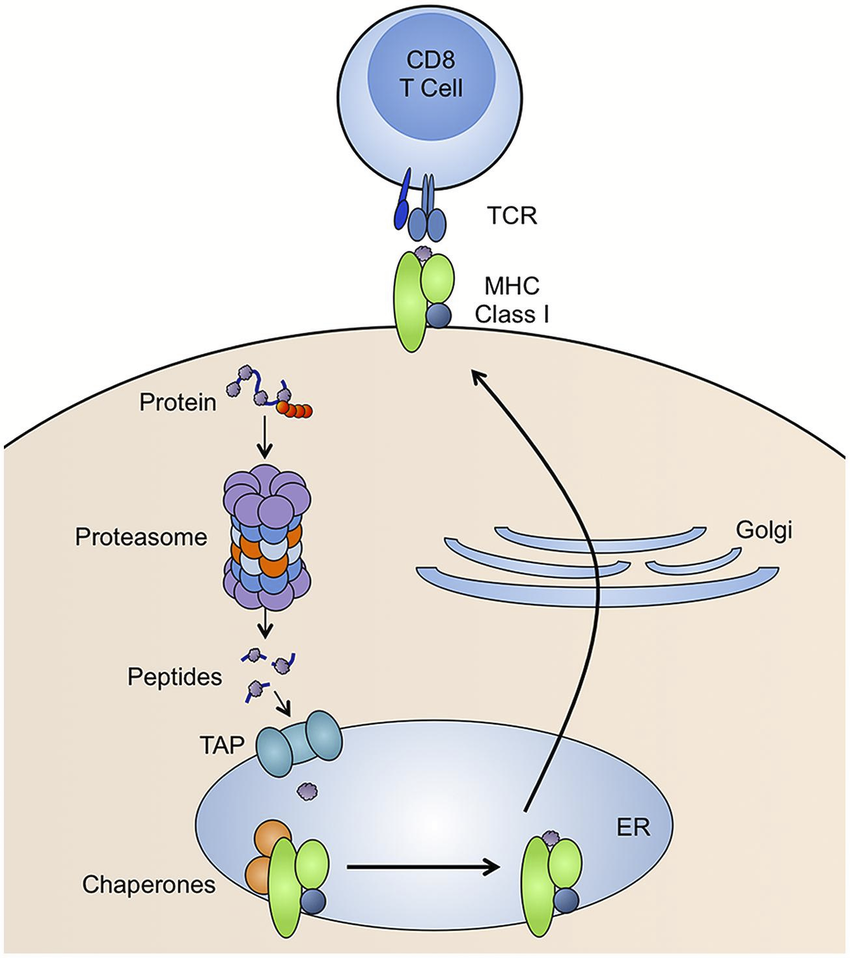 TCTL
Tc cells will be activated only by foreign peptides on MHC class I. 
Tc cells develop into:
Tc memory cells
cytotoxic T-lymphocytes (TCTL)
TCTL cells kill the infected/cancer cell presenting the same peptide that activated it.
p53 Protein Sequence
Zn Fingers (DNA binding)
10         20         30         40         50MEEPQSDPSV EPPLSQETFS DLWKLLPENN VLSPLPSQAM DDLMLSPDDI         60         70         80         90        100EQWFTEDPGP DEAPRMPEAA PPVAPAPAAP TPAAPAPAPS WPLSSSVPSQ        110        120        130        140        150KTYQGSYGFR LGFLHSGTAK SVTCTYSPAL NKMFCQLAKT CPVQLWVDST        160        170        180        190        200PPPGTRVRAM AIYKQSQHMT EVVRRCPHHE RCSDSDGLAP PQHLIRVEGN        210        220        230        240        250LRVEYLDDRN TFRHSVVVPY EPPEVGSDCT TIHYNYMCNS SCMGGMNRRP        260        270        280        290        300ILTIITLEDS SGNLLGRNSF EVRVCACPGR DRRTEEENLR KKGEPHHELP        310        320        330        340        350PGSTKRALPN NTSSSPQPKK KPLDGEYFTL QIRGRERFEM FRELNEALEL        360        370        380        390 KDAQAGKEPG GSRAHSSHLK SKKGQSTSRH KKLMFKTEGP DSD
EVVRRCPHHE  Normal seq., ignored by TCR

 EVVGGCPHHE  Mutant seq. in cancer,
                                       detected by TCR
9/3/2023
D & D - Lecture 4 - Fall 2023
13
Detection and Killing of Virally Infected or Cancer Cells:
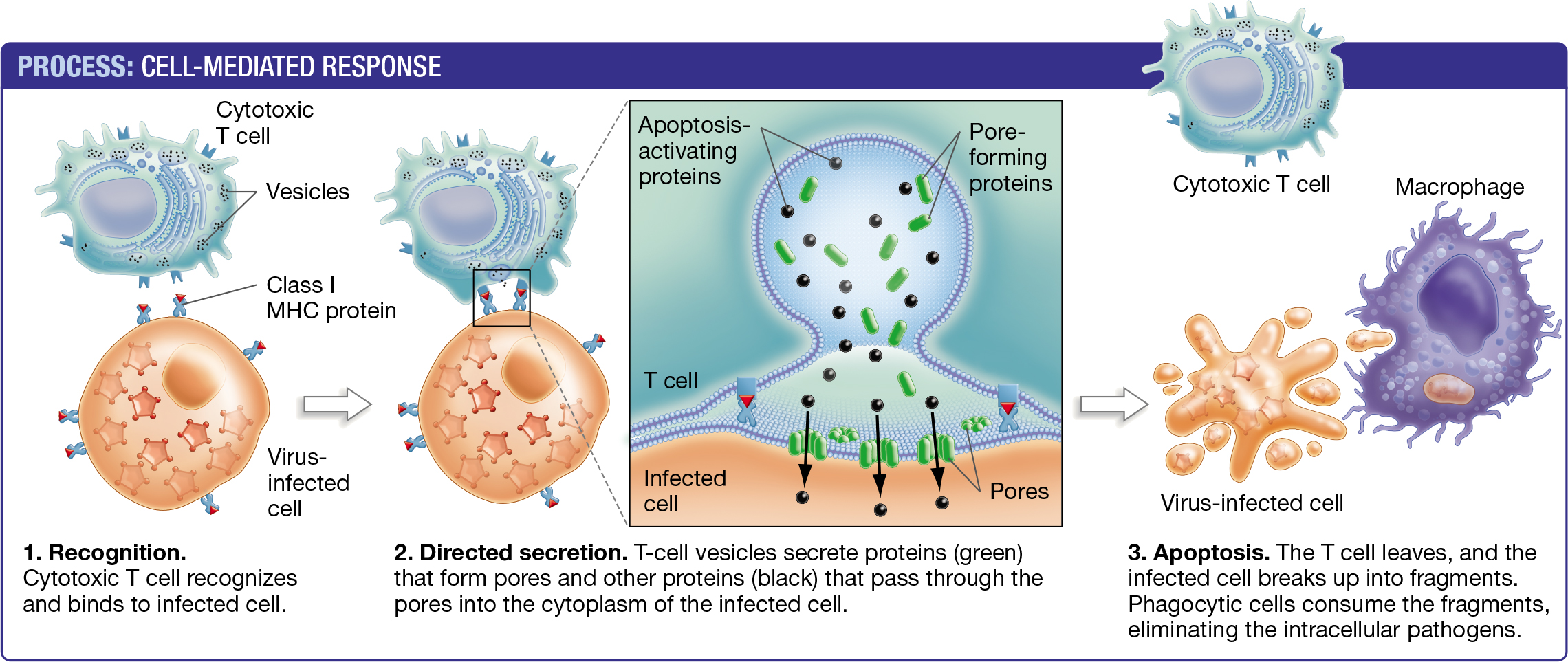 (TCTL)
Granzymes enter through perforin pore and cause cell undergo programmed cell death (apoptosis)
Cancer cell or
Infected cell
9/3/2023
D & D - Lecture 4 - Fall 2023
14
Cancer Evasion Mechanism  I - Loss of MHC I on Tumor Cell
Loss of MHC I expression means that TCTL cells can no longer recognize and kill cancer cells because T-cell activation requires recognition of the MHC-peptide complex.
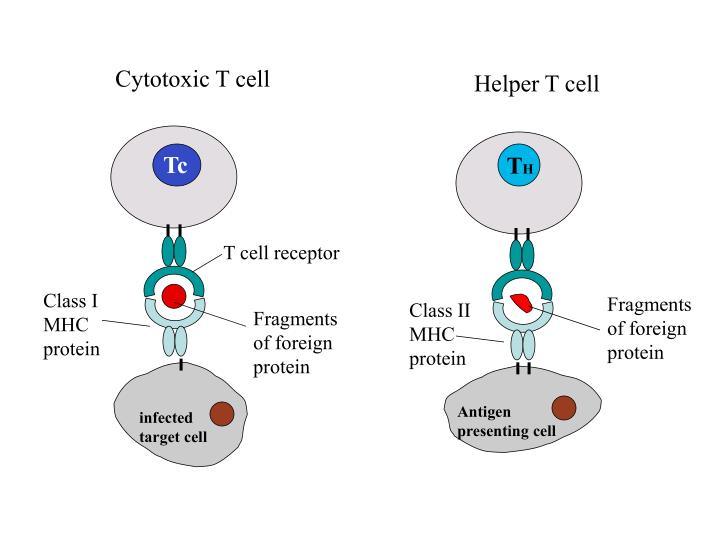 How to re-establish TC contact with tumor cell and activation of the T-cell so that the cancer cell is killed?
9/3/2023
D & D - Lecture 4 - Fall 2023
15
Cancer Treatment with Antibodies - 1. Cancer Evasion - Loss of MHC I on Tumor Cell
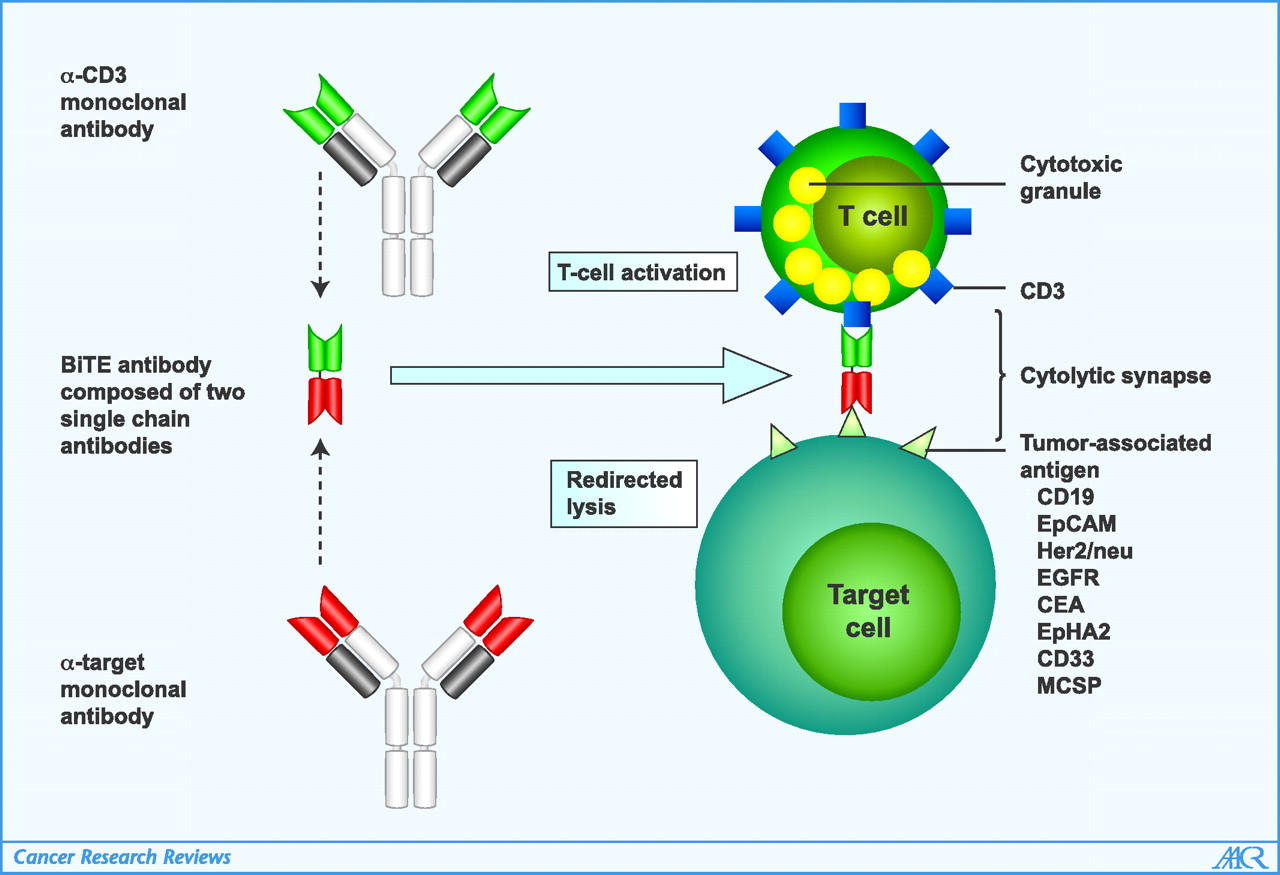 Loss of MHC I expression means that TCTL cells can no longer recognize and kill cancer cells because T-cell activation requires recognition of the MHC-peptide complex.
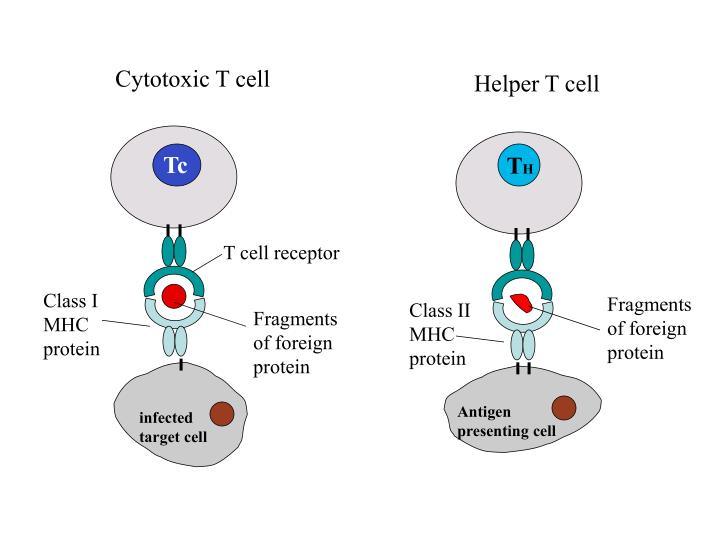 Cancer cell
Cancer cell
How to re-establish TC contact with tumor cell and activation of the T-cell so that the cancer cell is killed?
Bispecific antibodies are generated from two separate antibodies:
One recognizes CD3, which is part of the T-cell receptor (TCR)
Other recognizes a tumor antigen.
The two variable regions from each antibody are linked into a single polypeptide chain.
The dual binding event mimics the original MHC-I TCR interaction.,
9/3/2023
D & D - Lecture 4 - Fall 2023
16
Chimeric Antigen Receptor T-cells = CAR T-Cells
Obtain antibodies against cancer antigen, isolate genes that code for light and heavy chains for those antibodies.
Fuse coding region for variable light and heavy domains to coding region for RTK on T-cells = single CAR-T gene.
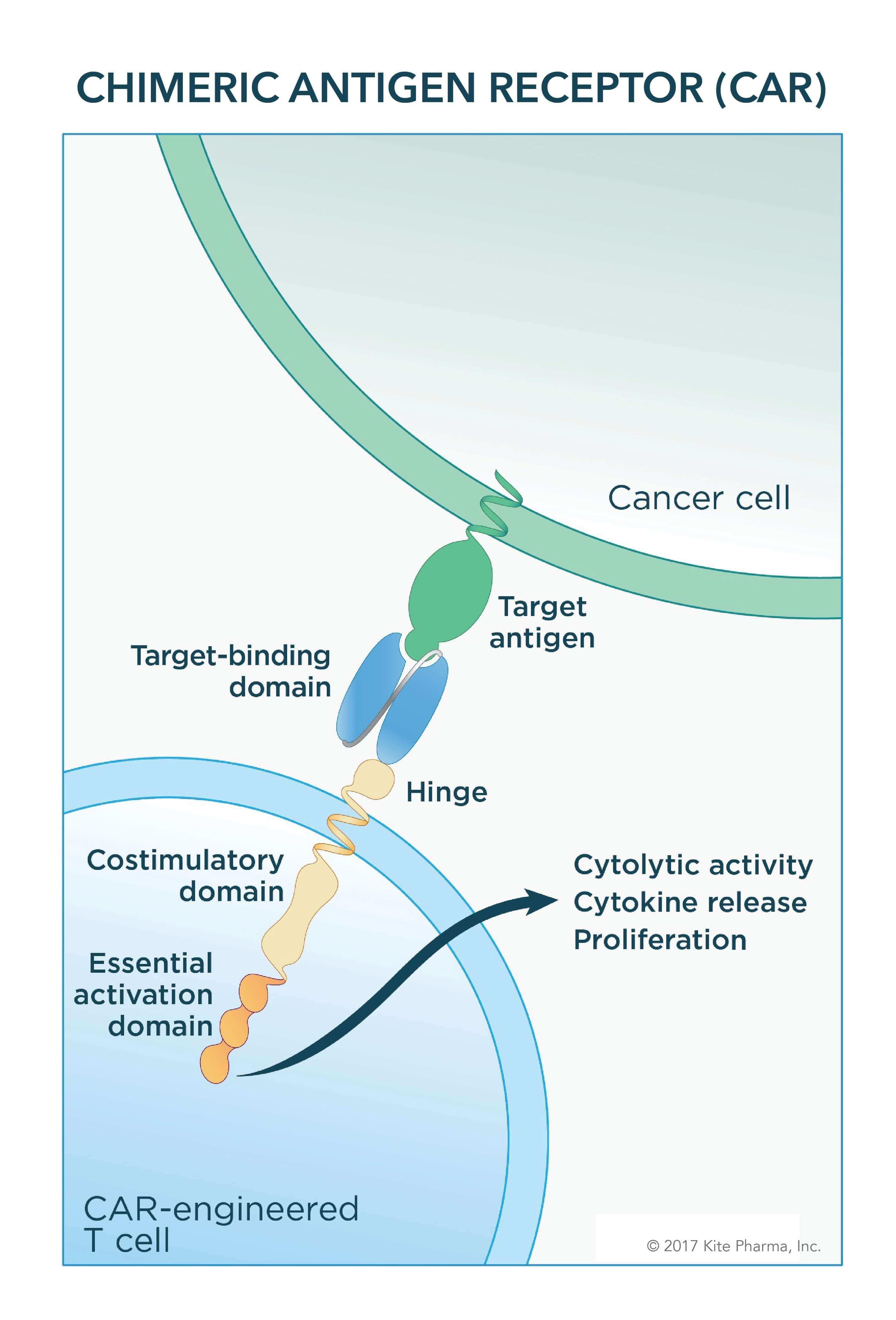 Heavy chain gene
Light chain gene
RTK gene
ATG……………….…………..TAA
ATG…………..TAA
ATG…………………..TAA
RTK – receptor tyrosine kinase
Signaling domain on T-cells
VH
VL
RTK
ATG……………….…………………………..TAA
Introduce gene for CAR-T cell into Patient
D. What happens when Antigen is encountered?
Tumor cell
Obtain white blood cells from patient
Isolate T-cells
Introduce DNA into T-cells
Obtain large amounts of T-cells by cell culture
Inject CAR-T cells into cancer patient.
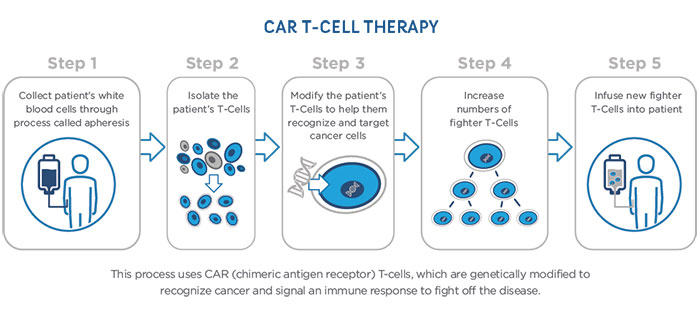 9/3/2023
D & D - Lecture 4 - Fall 2023
17
Cancer Evasion Mechanism II – Downregulation/killing of Tc cells.
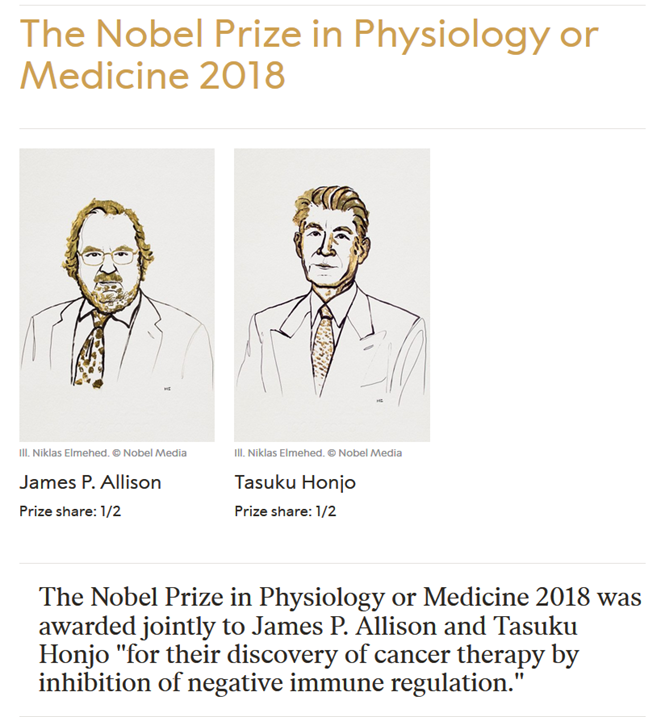 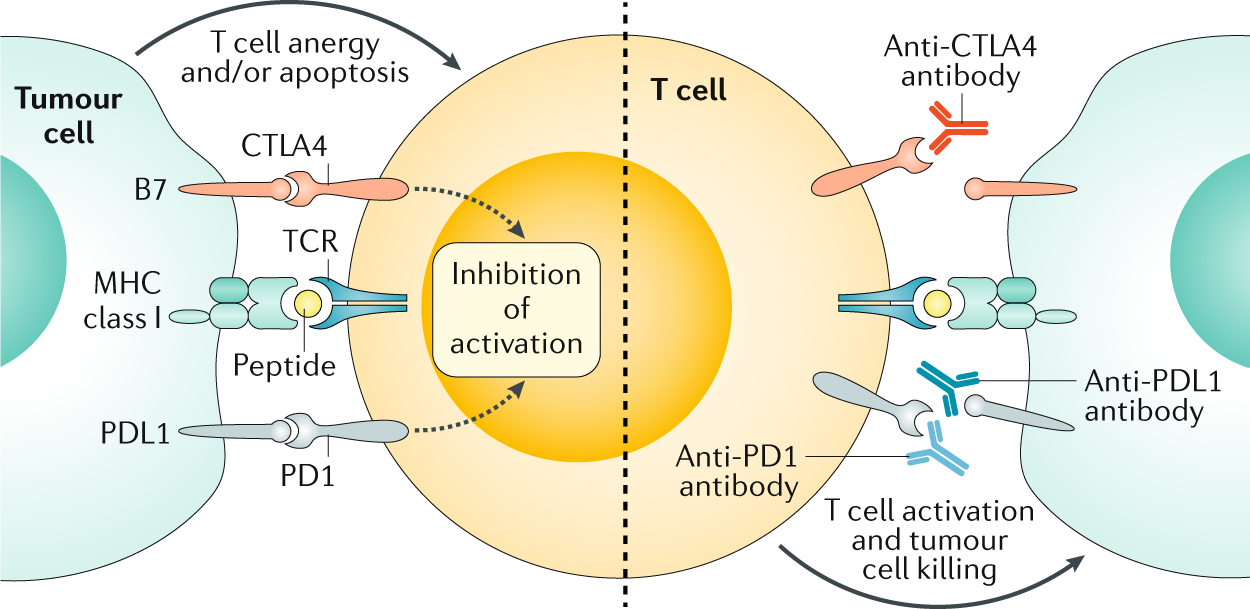 Cancer cells overproduce b7. Binding of b7 to CTLA4 receptor on the surface of the Tc cell deactivates the Tc cell - immunosuppressive reaction called anergy.

Cancer cells overproduce PDL1. PDL1 binds to PD1 on T-cells. Activation of signaling causes Tc cell to enter apoptosis (programmed cell death).  
How to block this signaling?
9/3/2023
D & D - Lecture 4 - Fall 2023
18
Vaccination
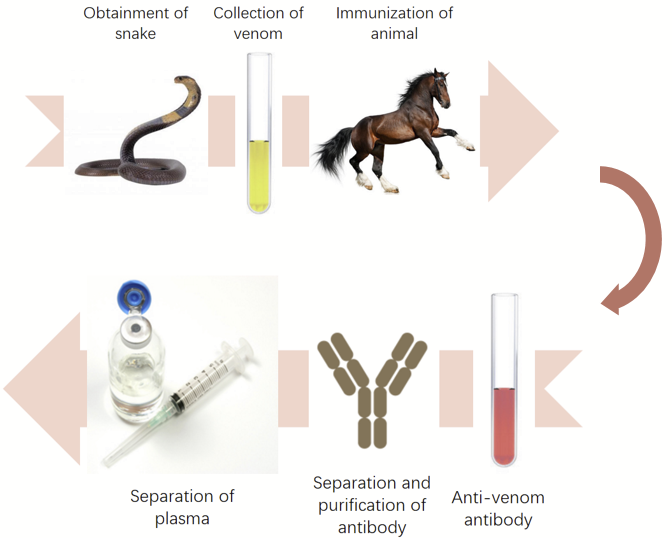 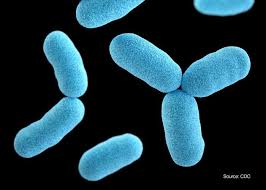 Diphtheria
Types of vaccines:
1. Passive (Ab injected)










2. Active (Antigen Provided)
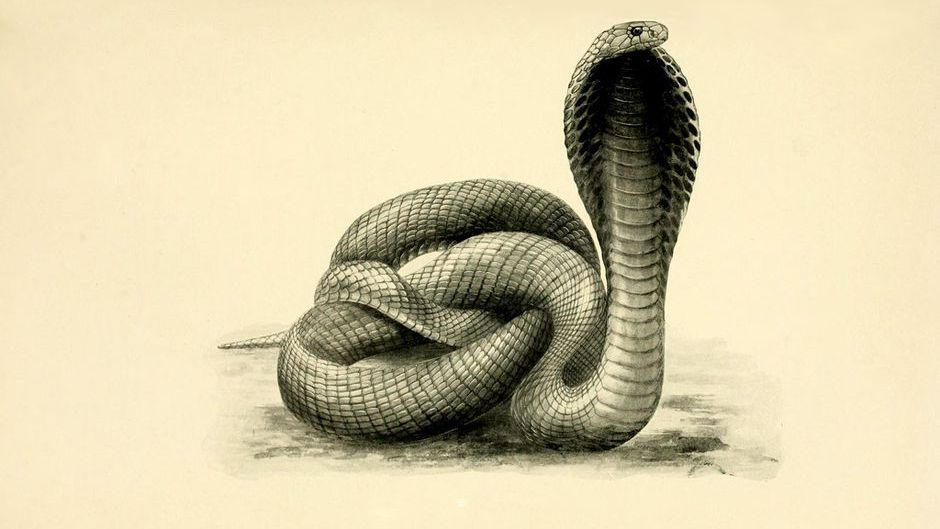 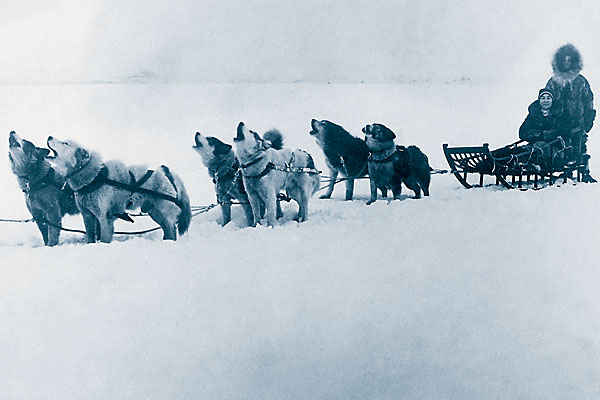 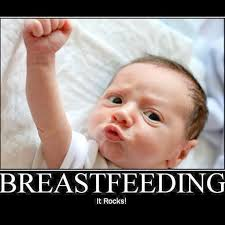 Breast feeding provides IgA to the newborn.
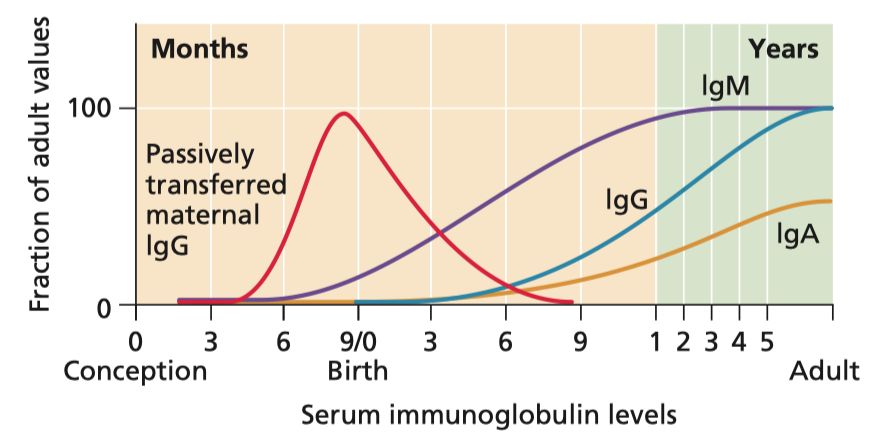 9/3/2023
D & D - Lecture 4 - Fall 2023
19
Vaccine: a vehicle containing a form of an antigen that is administered to induce memory B and T cells specific for that antigen.
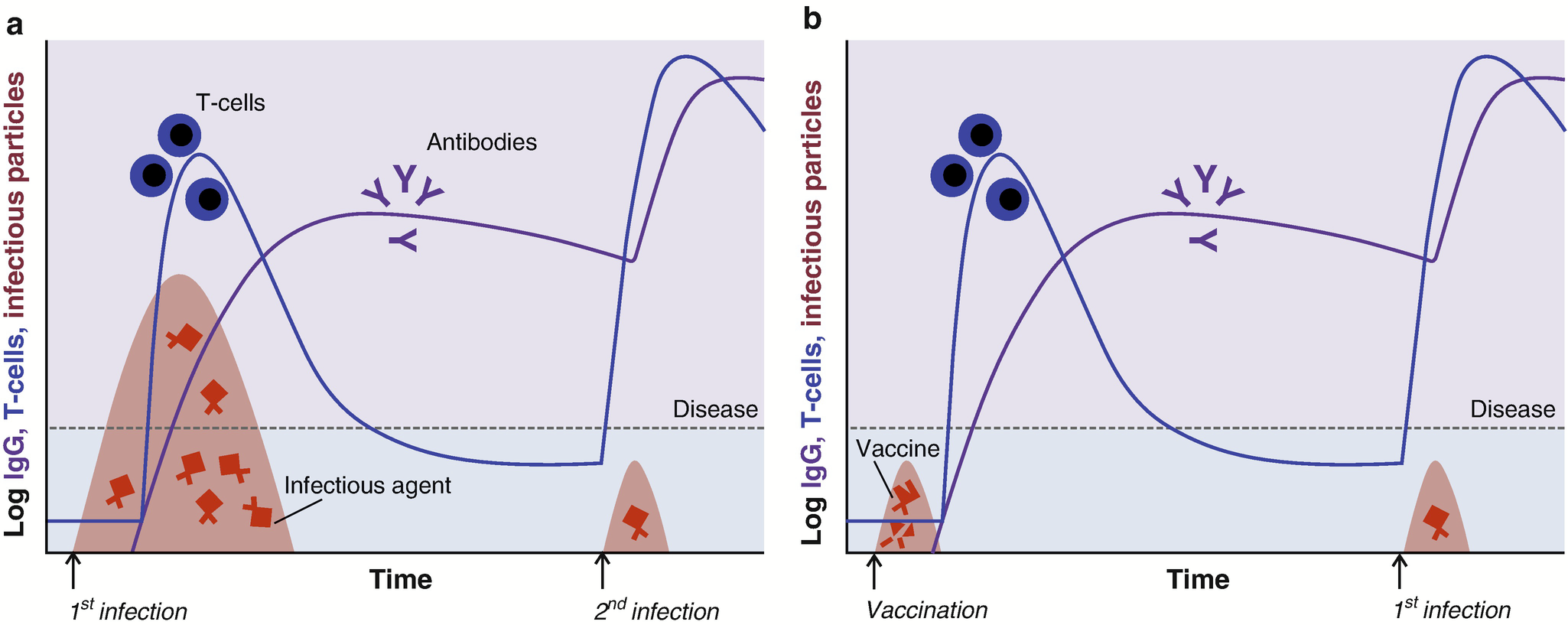 Not Vaccinated
Vaccinated
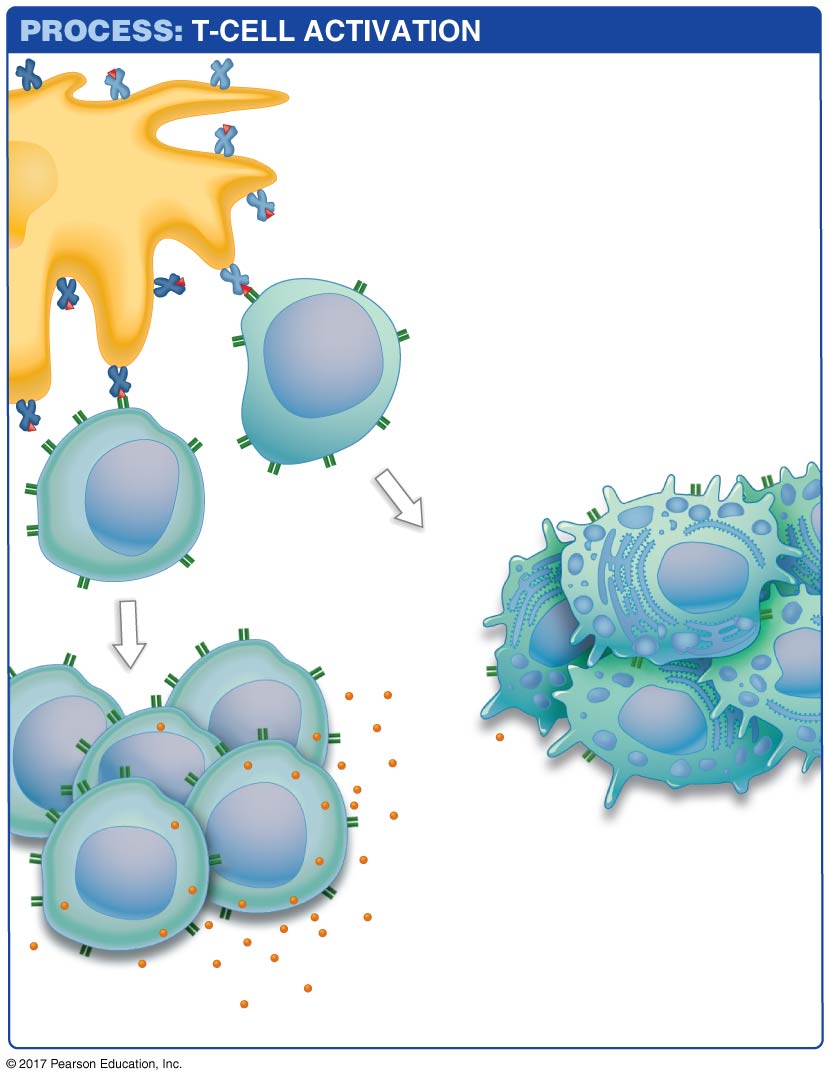 DC
Large number of pathogens during first (primary) infection causes disease symptoms
More rapid secondary response prevents extensive pathogen growth – no symptoms.
TH-Memory
TC-Memory
Jiskoot W., Kersten G.F.A., Mastrobattista E., Slütter B. (2019) Vaccines. In: Crommelin D., Sindelar R., Meibohm B. (eds) Pharmaceutical Biotechnology. Springer, Cham. https://doi.org/10.1007/978-3-030-00710-2_14
9/3/2023
D & D - Lecture 4 - Fall 2023
20
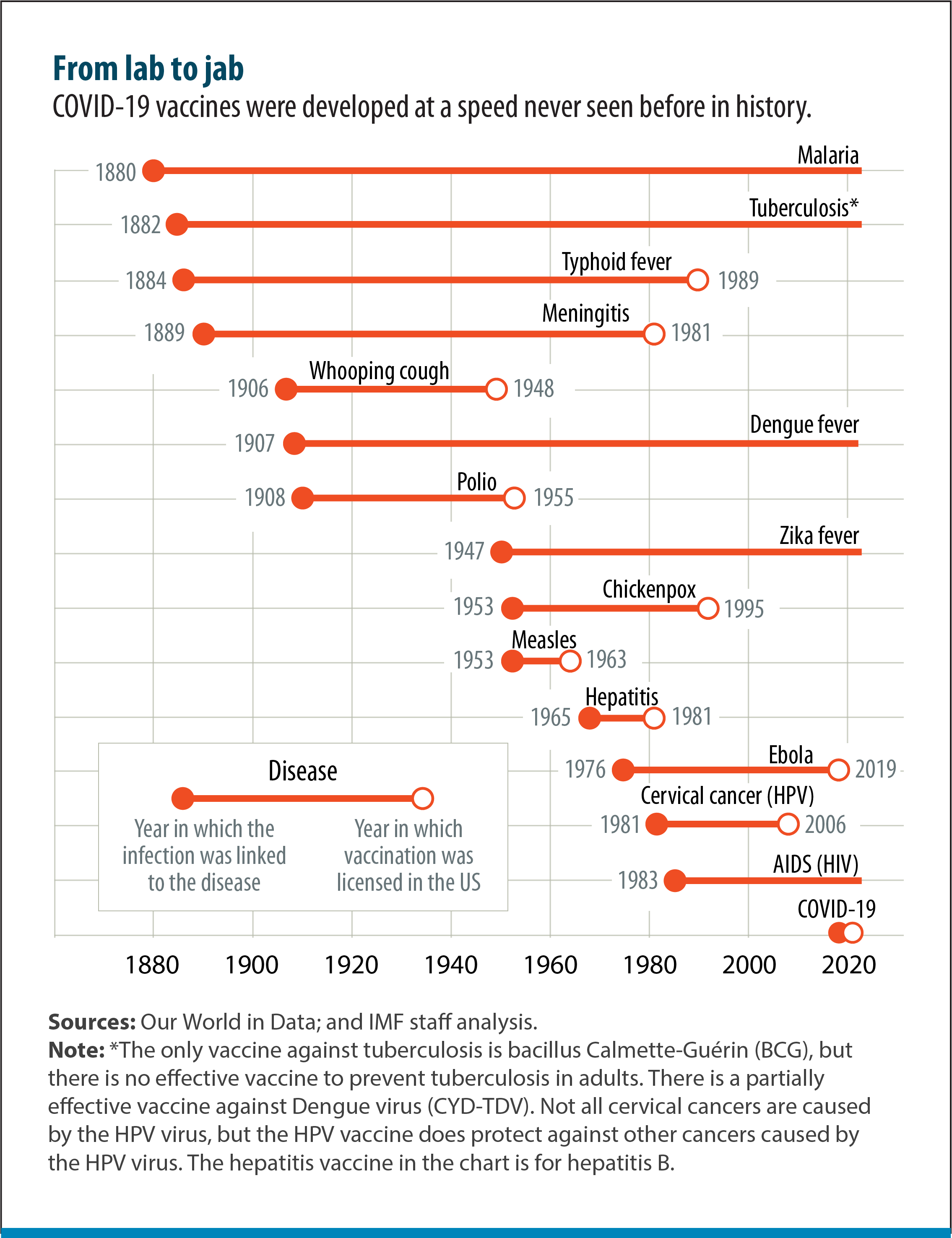 Vaccine History
Some diseases still do not have vaccines

Other diseases have been eliminated by vaccination
https://www.imf.org/en/Publications/fandd/issues/2021/12/Journey-covid-19-vaccine-Stanley
9/3/2023
D & D - Lecture 4 - Fall 2023
21
Smallpox - A Success Story for Vaccination
Vaccination – to introduce immunity prior to infection by pathogen
Variolation (1800) provided protection by exposing people to small amounts of smallpox virus (obtained from blisters on infected people).

Risky because smallpox was used to vaccinate
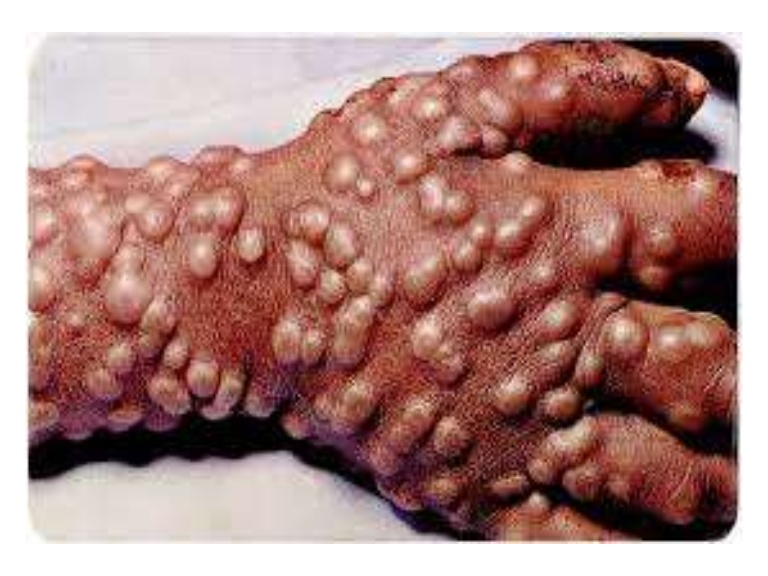 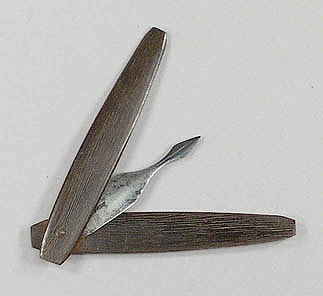 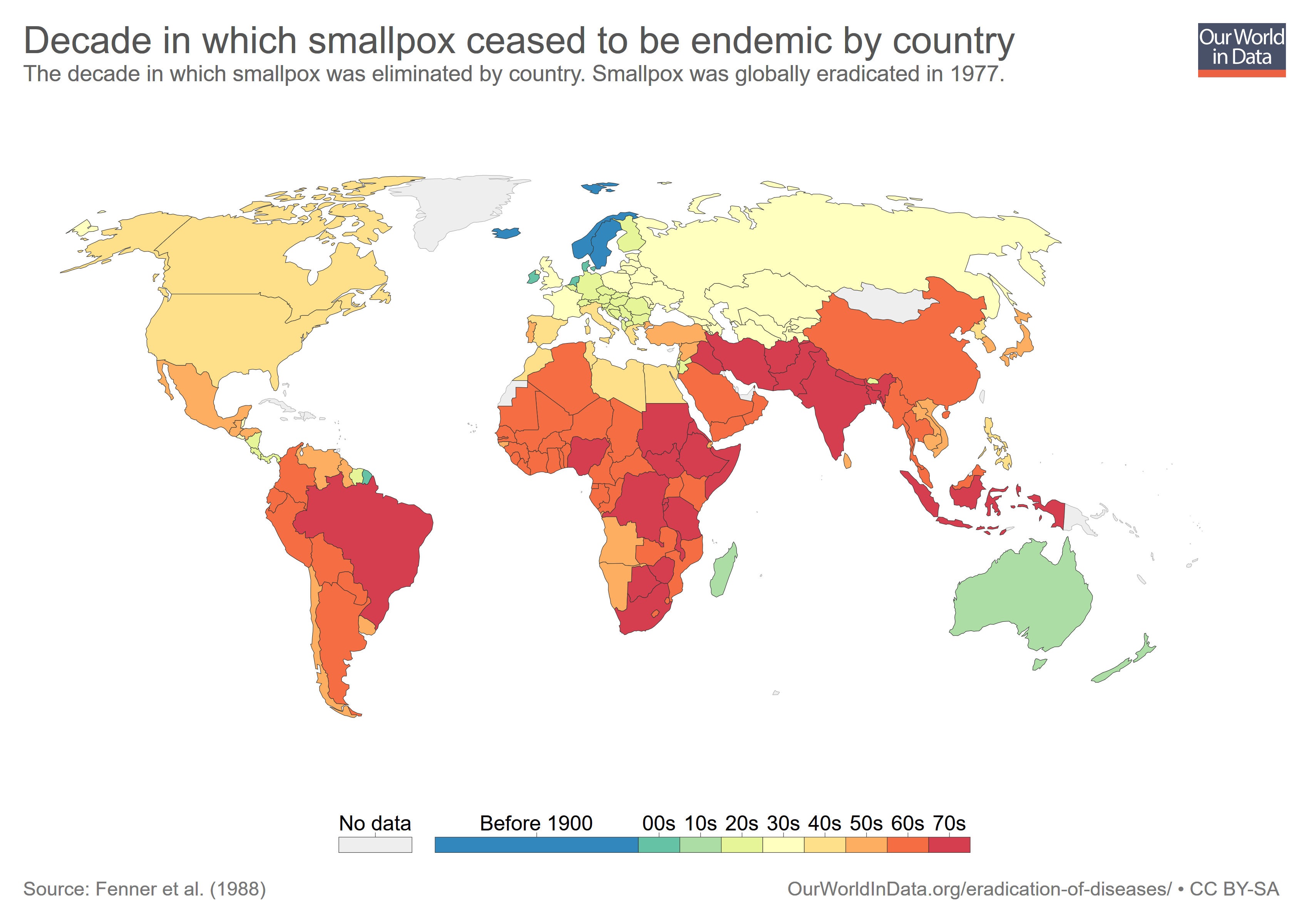 Smallpox - 30% lethality
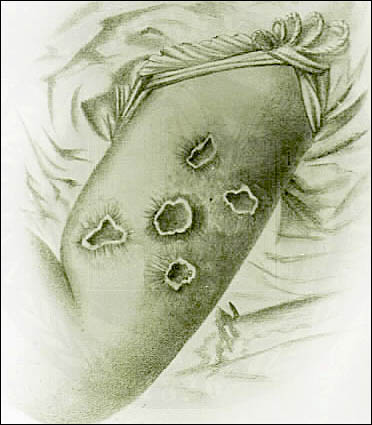 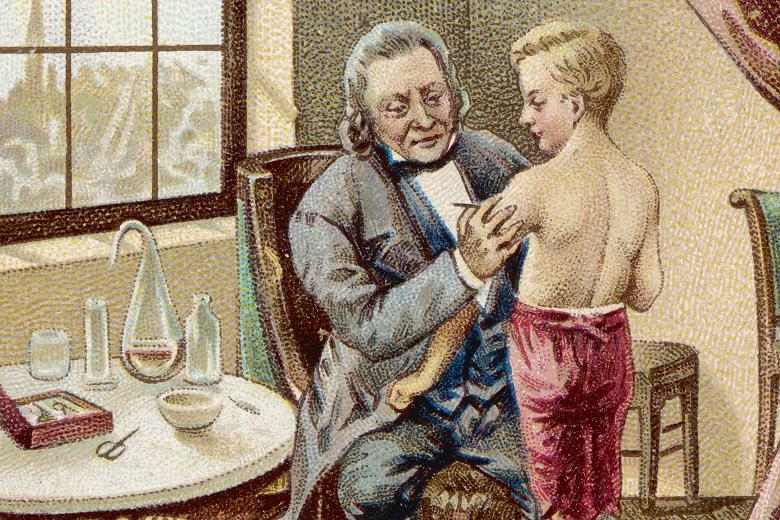 Vaccinia virus (similar to smallpox) is one form of the current vaccine.
Cowpox virus causes production of antibodies against smallpox
Jenner was the first to use cowpox to vaccinate against smallpox
9/3/2023
D & D - Lecture 4 - Fall 2023
22
Types of Vaccines
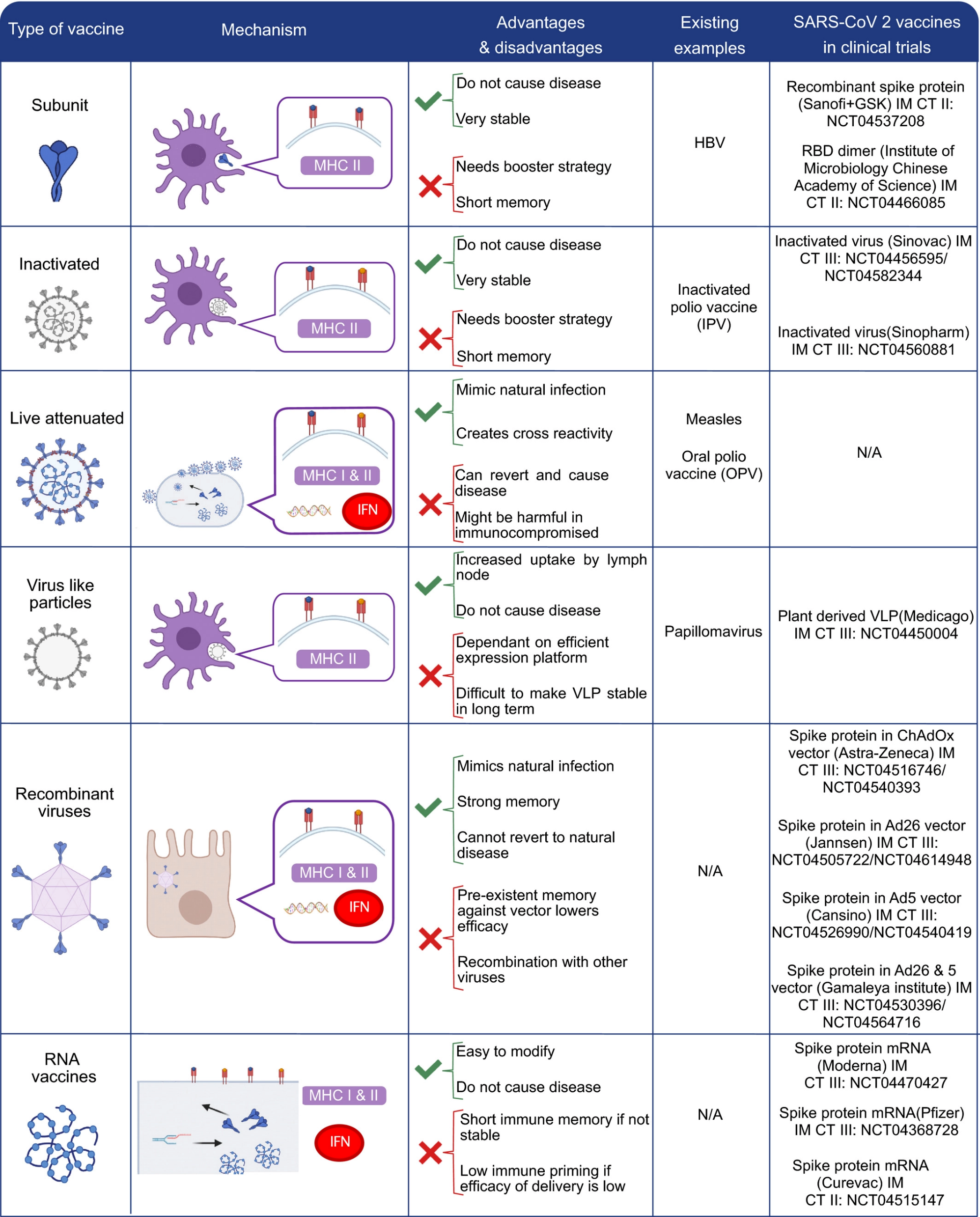 A. Subunit Vaccine:
A protein from the pathogen is used to induce memory cells, e.g. spike protein from the virus.
A
B
B. Inactivated Virus
The virus is chemicall inactivated before administration.
C
C. Live Attenuated
The virus is grown under conditions that select for mutant viruses that:
Induce memory cells in humans
Do not cause disease symptoms
9/3/2023
D & D - Lecture 4 - Fall 2023
23
A. Subunit Vaccine - Producing Covid-19 Spike Protein in Bacteria
Terminator
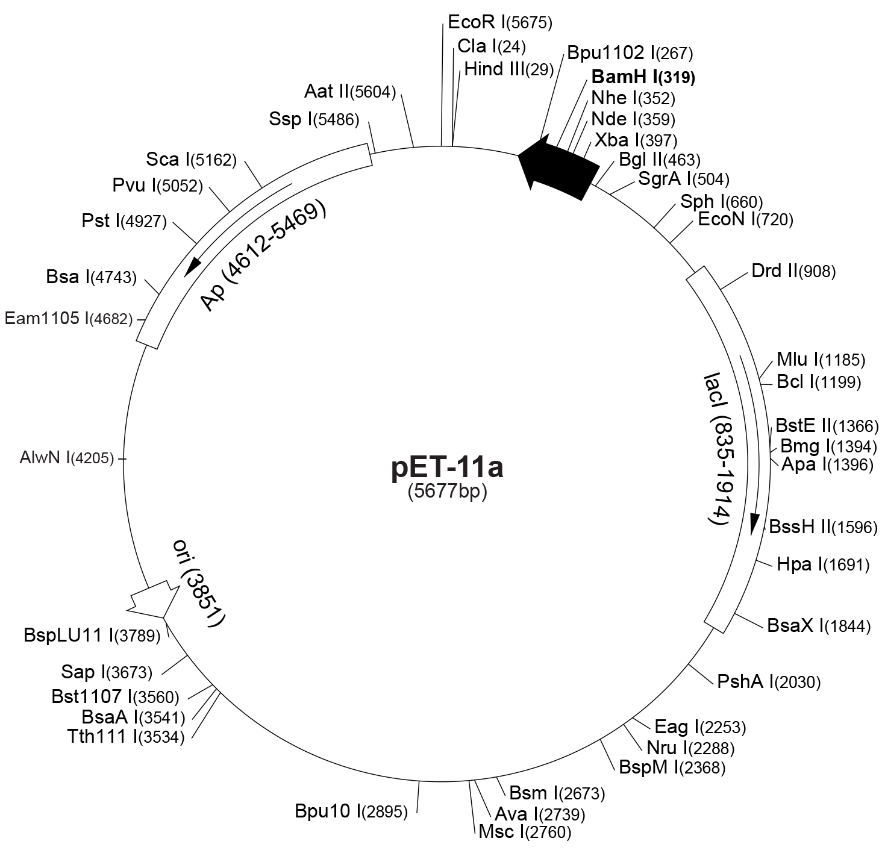 We will incorporate the gene for the spike protein into a plasmid.
Plasmid is a circular DNA molecule that is replicated by the bacteria.
The plasmid will also provide a promotor and mRNA termination sites so that the bacteria will make mRNA and then the mRNA will be translated into the spike protein.
Promoter
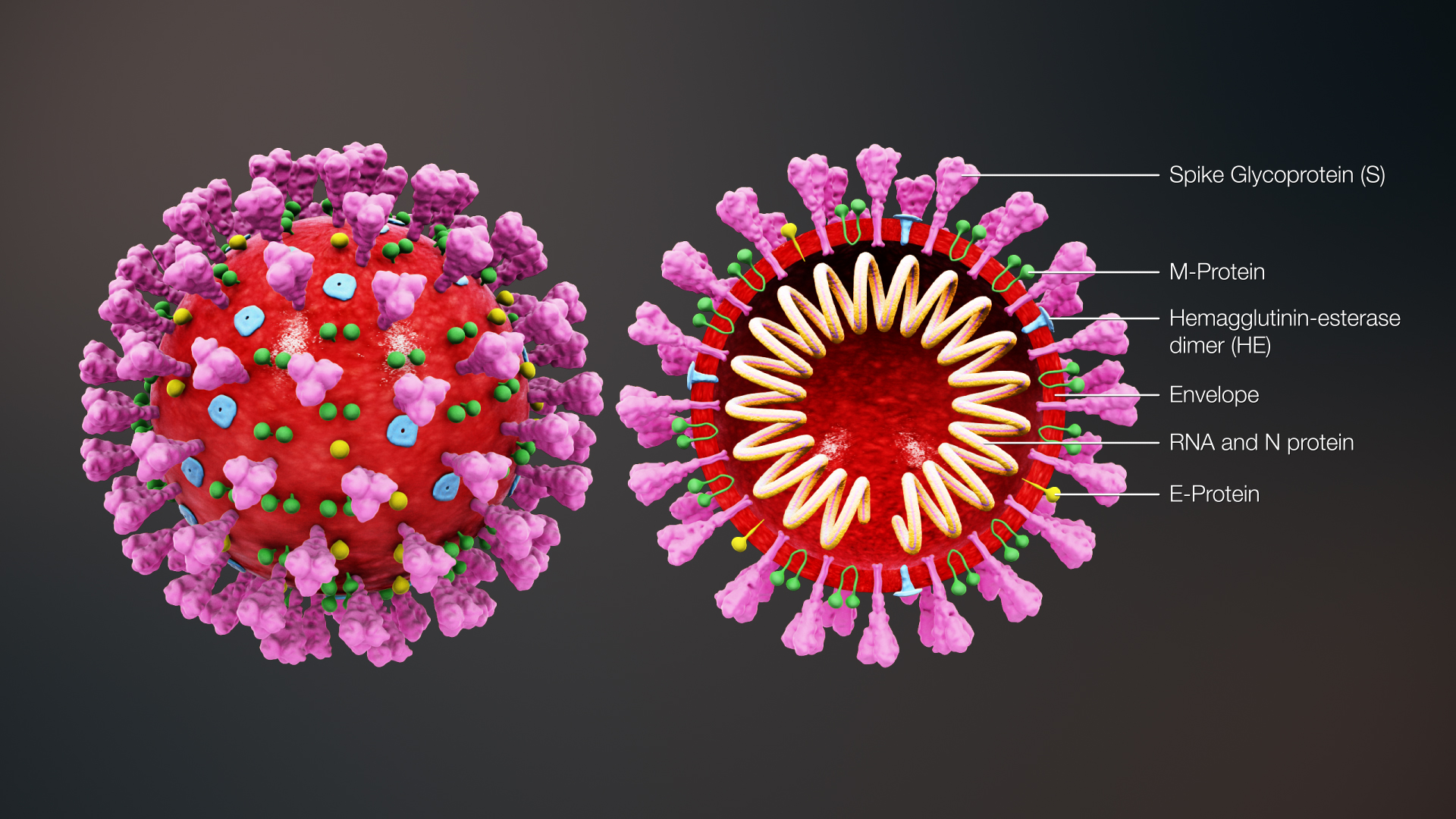 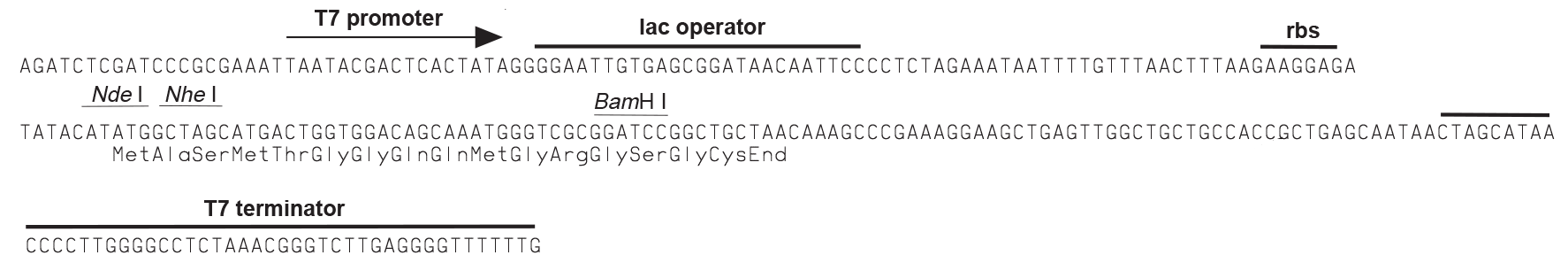 A synthetic gene the encodes the entire spike protein will be inserted downstream from the promoter using restriction enzymes.
9/3/2023
D & D - Lecture 4 - Fall 2023
24
[Speaker Notes: Early trials showed that people with pituitary dwarfism could be treated successfully but only if protein came from humans, other animals were ineffective. But the only source was glands from human cadavers. Was extremely scarce and expensive. Some were also containminated with prions infectious proteins. Banned in 1984.]
How to insert a DNA fragment into a Plasmid – Restriction enzymes
EcoR1

GAATTC                    G          AATTC
CTTAAG                    CTTAA          G

NdeI

CATATG                     CA         TATG
GTATAC                     GTAT         AC

BamHI

GGATCC                     G           GATCC
CCTAGG                     CCTAG           G

Cuts both strands, generating single-stranded DNA (sticky ends).

Complementary sticky ends can bind to each other.

DNA can be joined by DNA ligase.
9/3/2023
D & D - Lecture 4 - Fall 2023
25
[Speaker Notes: Plasmids are physically separate from the bacterial chromosome.  Most of the 400 known restriction sites are only at sites that form palindromes reads the same way frontwards to backwards or same identical sequence 5’ to 3’ on the antiparallel strand. Called EcoRI because it was the first restriction enzyme discovered in E.Coli. Like most it makes a staggered cut forming sticky ends. As a result the two ends can pair up and H-bond with one another. Use DNA ligase to seal the pieces together. Sticky ends allows us to create novel combinations by cutting and pasting them into new locations.]
How to insert a DNA fragment into a Plasmid
Synthetic spike protein gene
NdeI
BamH1
CATATGGCTACAG...TGGCTTCTAGGGATCC
GTATACCGATGTC...ACCGAAGATCCCTAGG
After digestion with NdeI and BamHI
CA    TATGGCTACAG...TGGCTTCTAGG    GATCC
GTAT    ACCGATGTC...ACCGAAGATCCCTAG    G
---CATATGGCTACAG...TGGCTTCTAGGGATCC---
---GTATACCGATGTC...ACCGAAGATCCCTAGG---
Anneal and ligate to pET11a
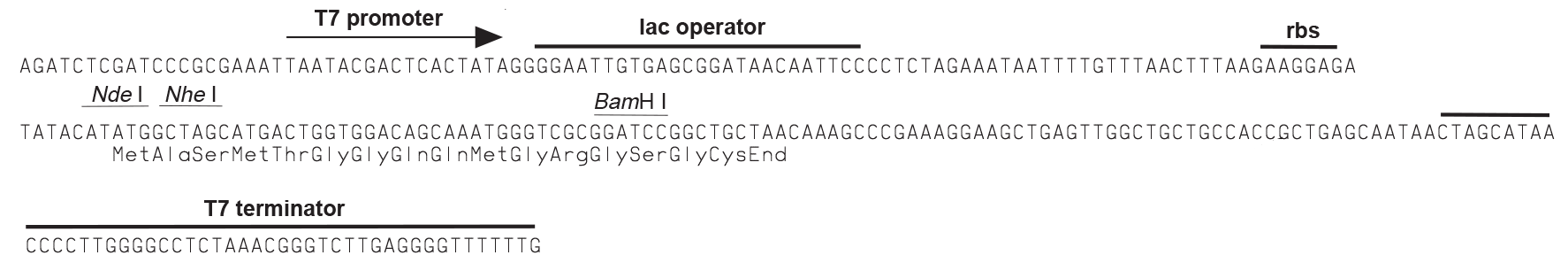 ---CA                       GATCC---
---GTAT                         G---
After digestion with NdeI and BamHI
---CATATGGCTAGCA....GGGTCGCGGATCC---
---GTATACCGATCGT....CCCAGCGCCTAGG---
Cut plasmid and synthetic gene with both NdeI and BamHI enzymes to make sticky ends.
Cool to allow sticky ends to anneal TA from NdeI will anneal, GATC from BamH1 will anneal. 
DNA ligase to join fragments.
BamH1
NdeI
pET11a
9/3/2023
D & D - Lecture 4 - Fall 2023
26
[Speaker Notes: Plasmids are physically separate from the bacterial chromosome.  Most of the 400 known restriction sites are only at sites that form palindromes reads the same way frontwards to backwards or same identical sequence 5’ to 3’ on the antiparallel strand. Called EcoRI because it was the first restriction enzyme discovered in E.Coli. Like most it makes a staggered cut forming sticky ends. As a result the two ends can pair up and H-bond with one another. Use DNA ligase to seal the pieces together. Sticky ends allows us to create novel combinations by cutting and pasting them into new locations.]
Final Product – Covid-19 Spike protein codons in plasmid
Covid spike protein
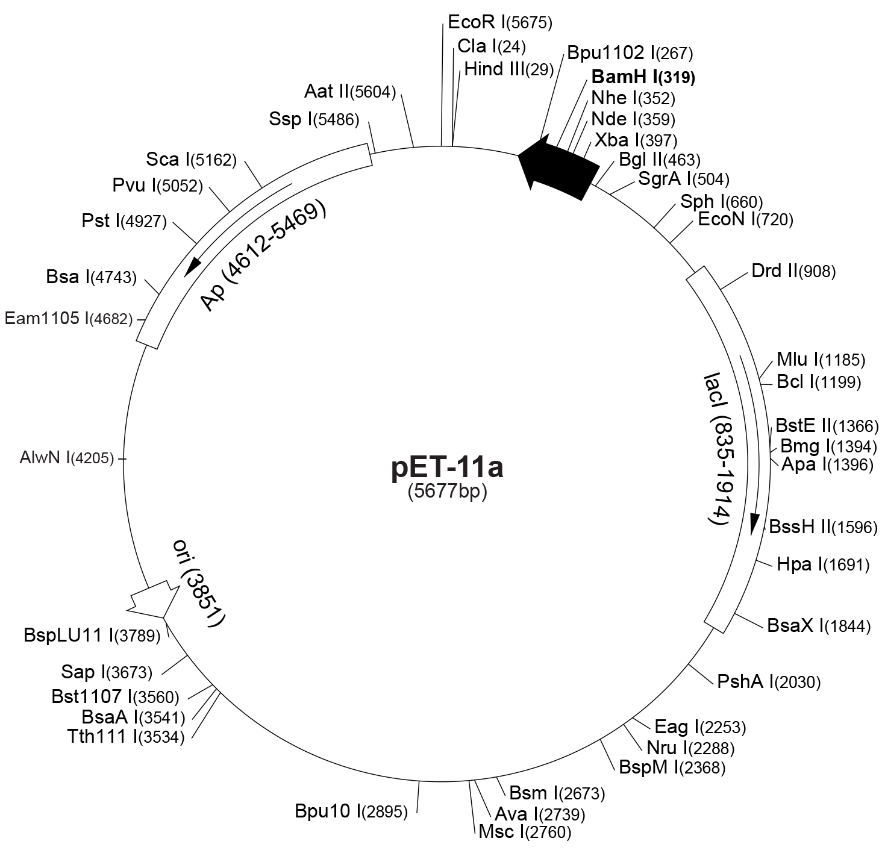 Gene that codes for a protein that makes the bacteria containing the plasmid resistant to penicillin.
Origin of replication so that the plasmid is copied when the bacteria divide.
9/3/2023
D & D - Lecture 4 - Fall 2023
27
Inserting the Plasmid into Bacterial Cells
Cells can take up DNA from the environment and incorporate it into their genomes in a process called transformation.

To transform bacterial cells with a plasmid, researchers increase the permeability of the cell’s membrane using a chemical treatment (calcium chloride).
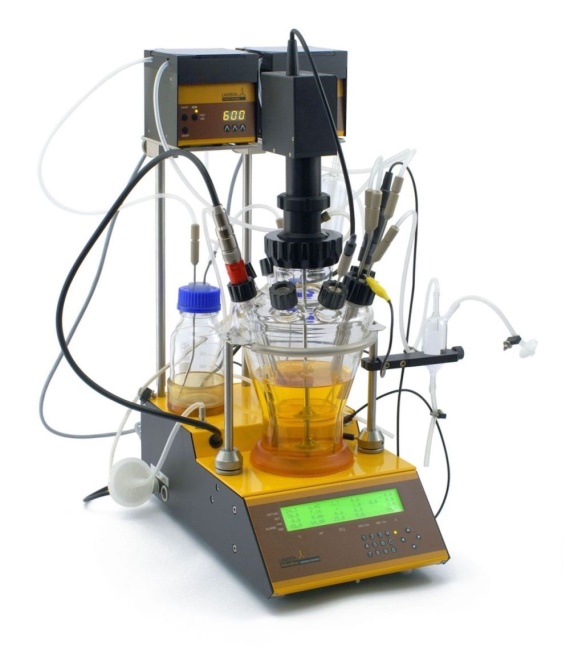 Cell that contain the plasmid are selected by growth on ampicillin.

Only those cells with plasmid can grow.
The plasmid with the cDNA produces the spike protein in bacteria.

Large amounts of E.coli that produce the vaccine can be grown in a fermenter.

The spike protein can be used as a vaccine
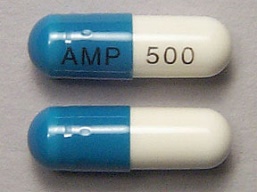 9/3/2023
D & D - Lecture 4 - Fall 2023
28
[Speaker Notes: In many cases, researchers add a primer and use DNA polymerase to synthesize a second strand. So essentially what they did way isolate the mRNAs from pituitary glands and use reverse transcriptase to make cDNAs for all the genes actively expressed in pituitary cells.]
B. Inactivated Viruses
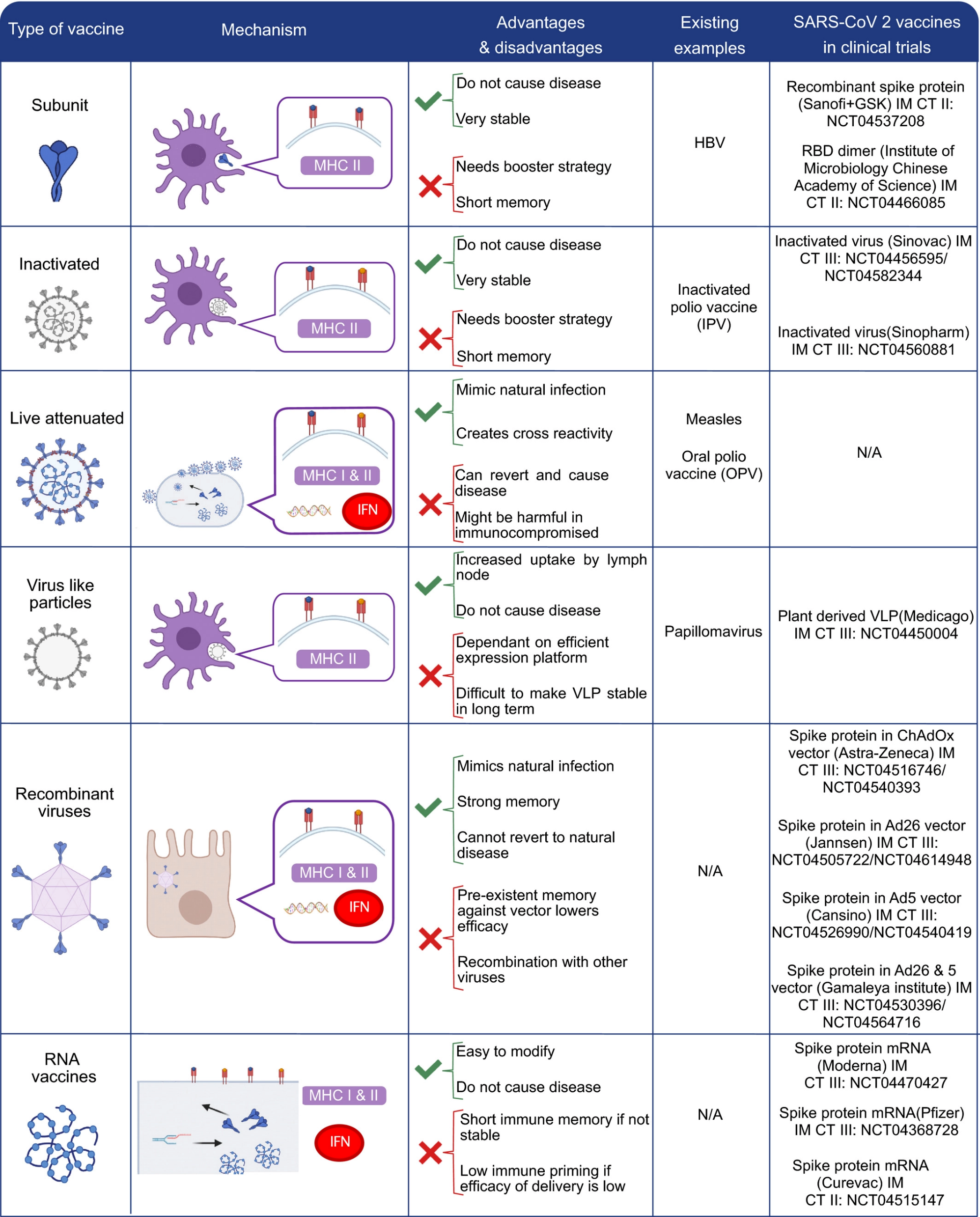 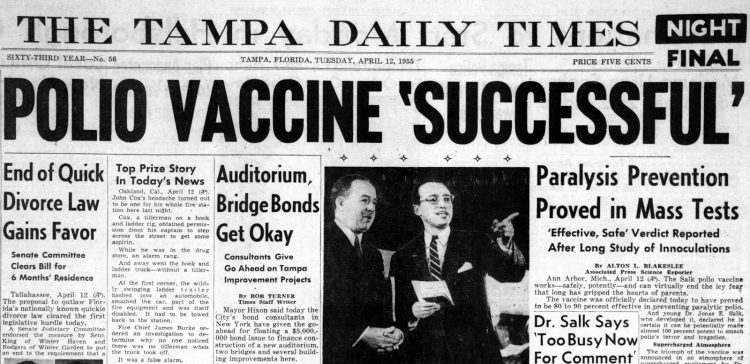 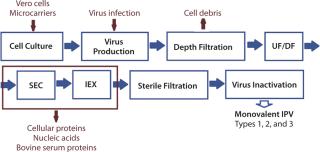 9/3/2023
D & D - Lecture 4 - Fall 2023
29
C. Attenuated Viruses
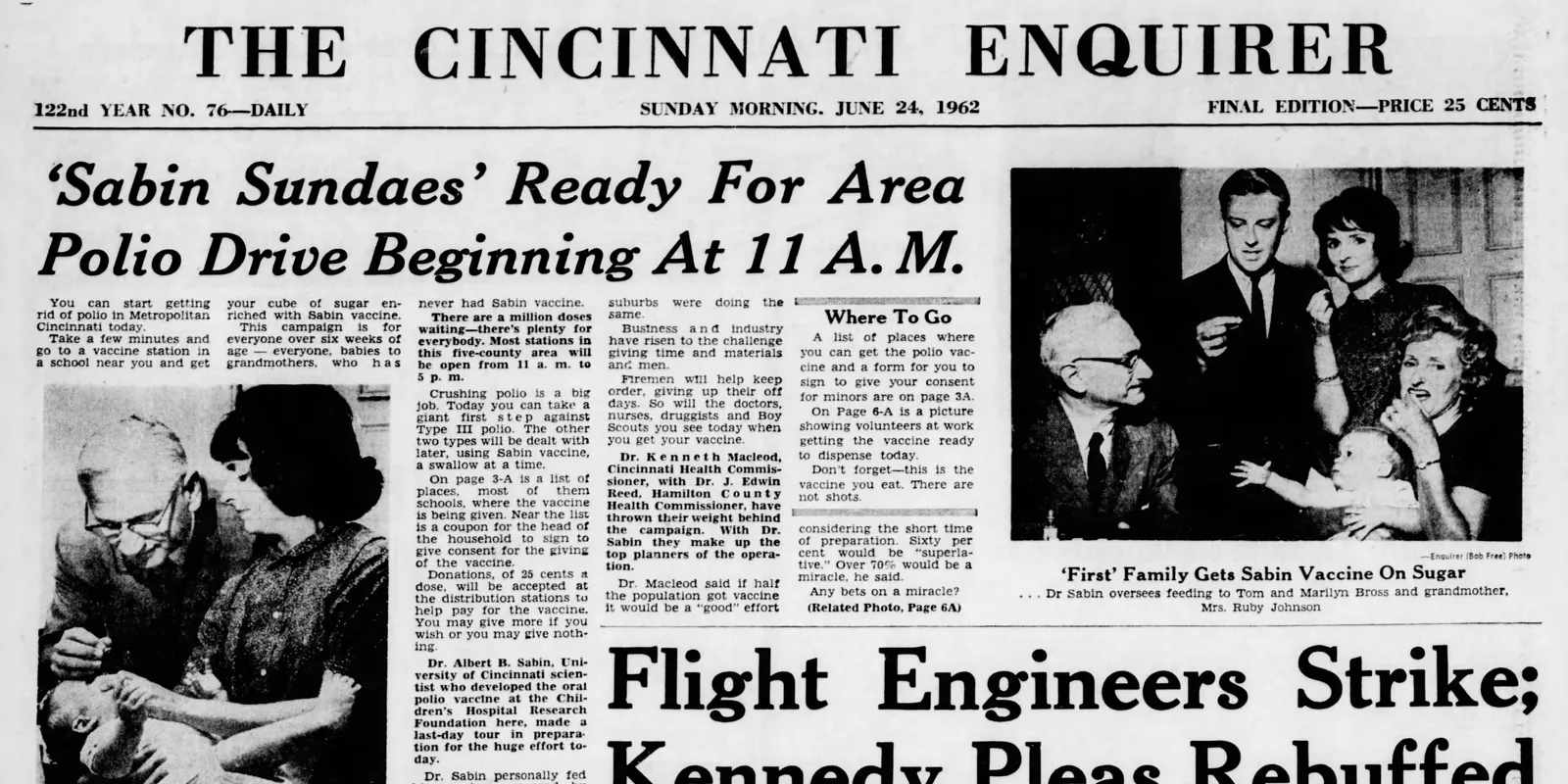 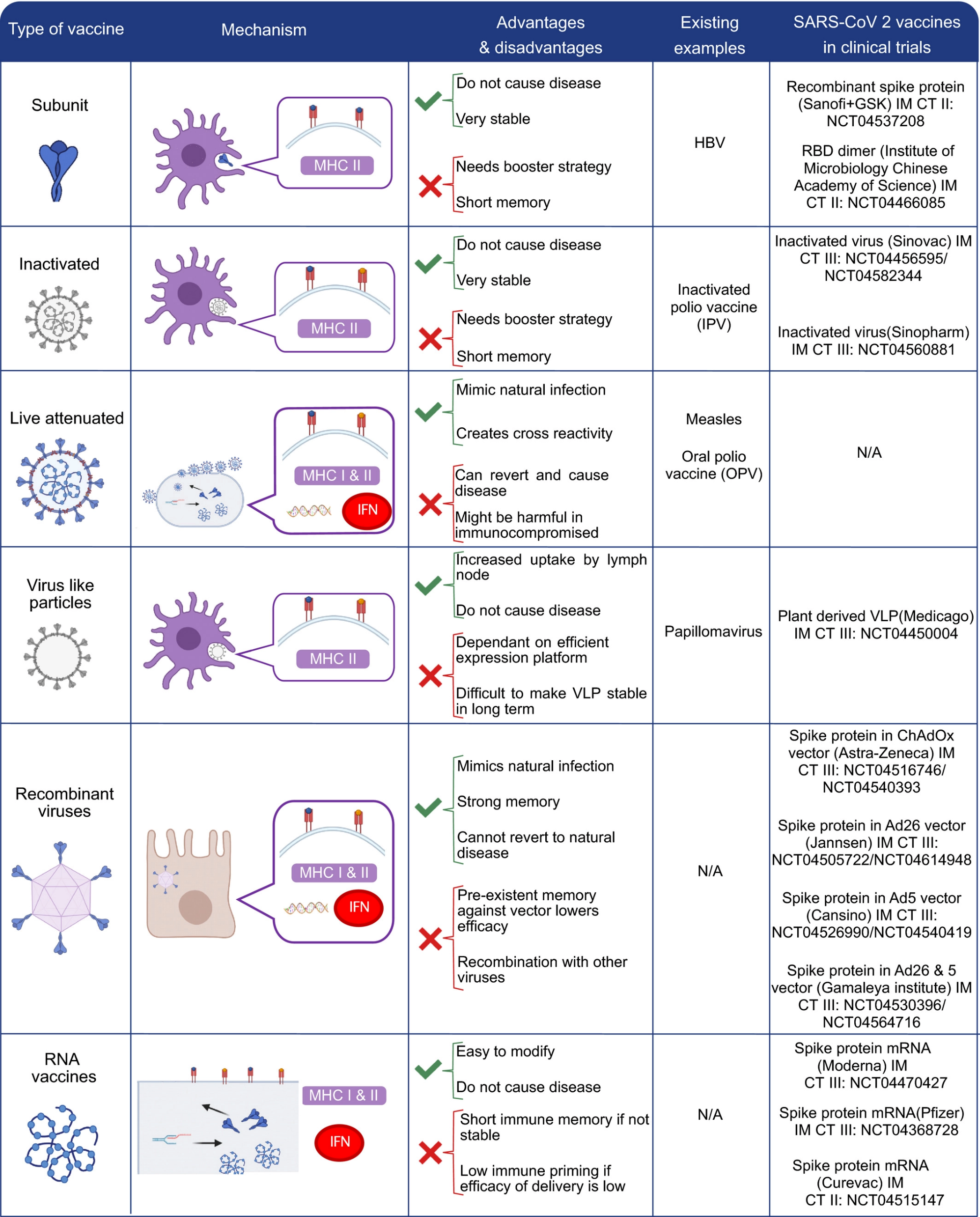 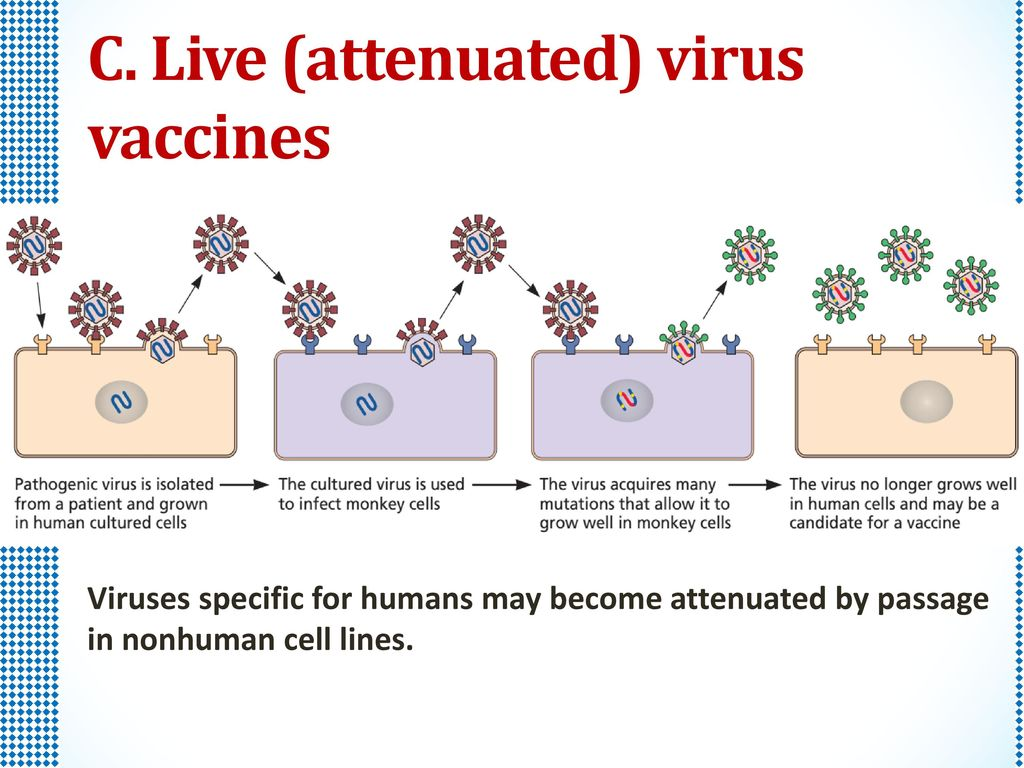 9/3/2023
D & D - Lecture 4 - Fall 2023
30
C. Attenuated Viruses
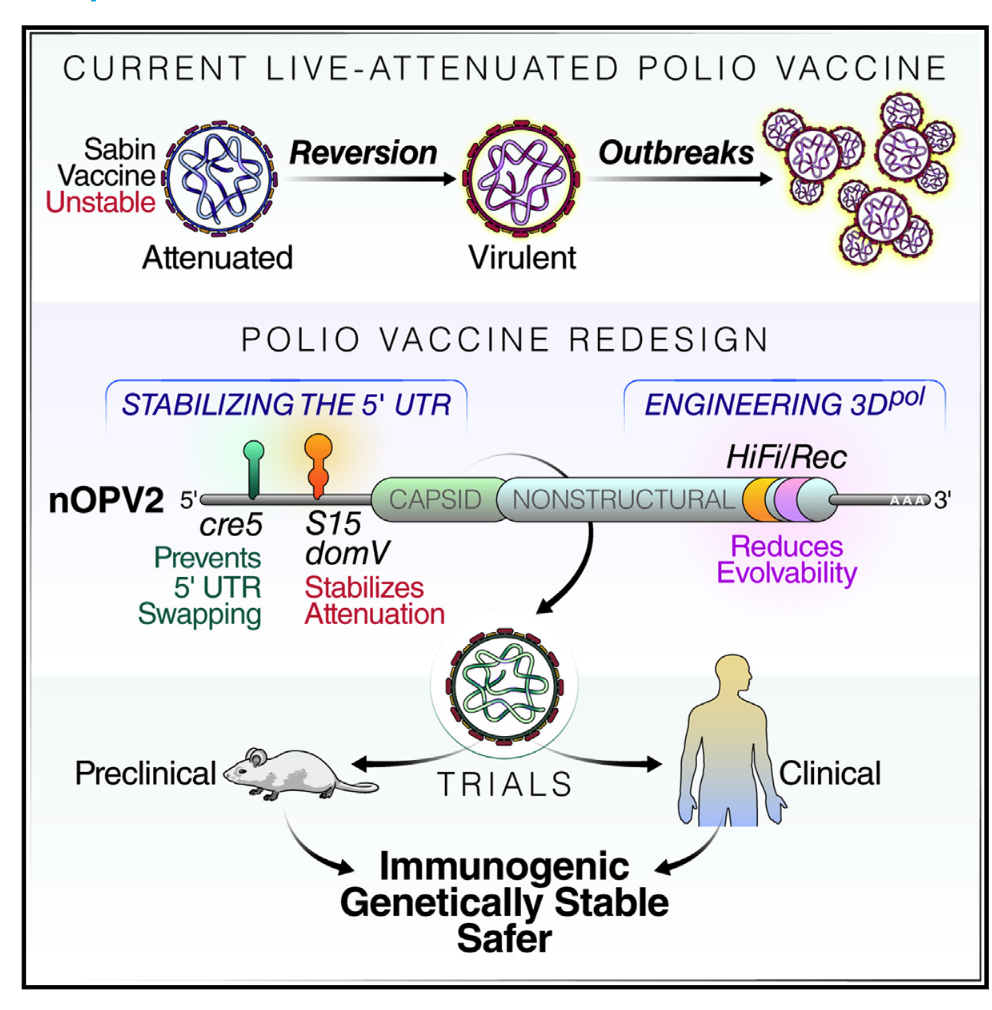 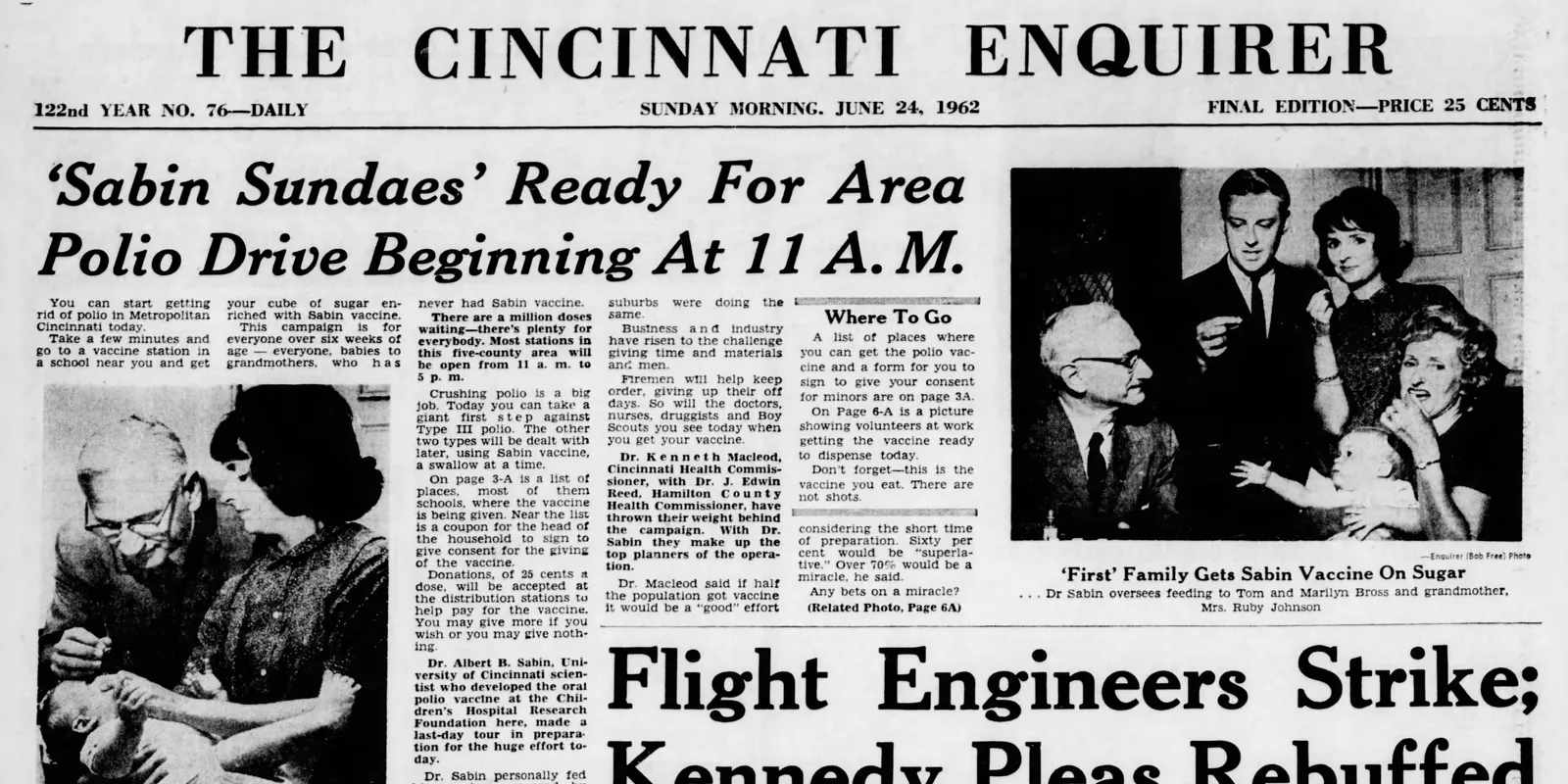 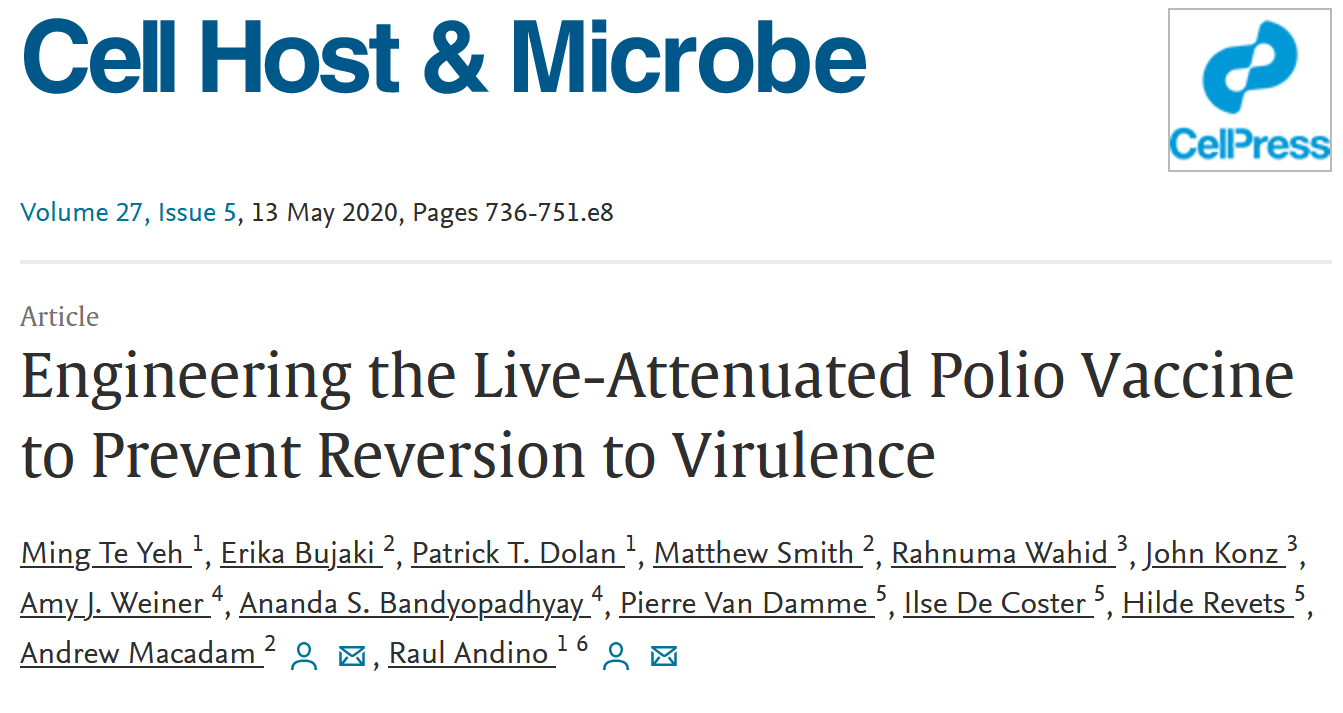 9/3/2023
D & D - Lecture 4 - Fall 2023
31
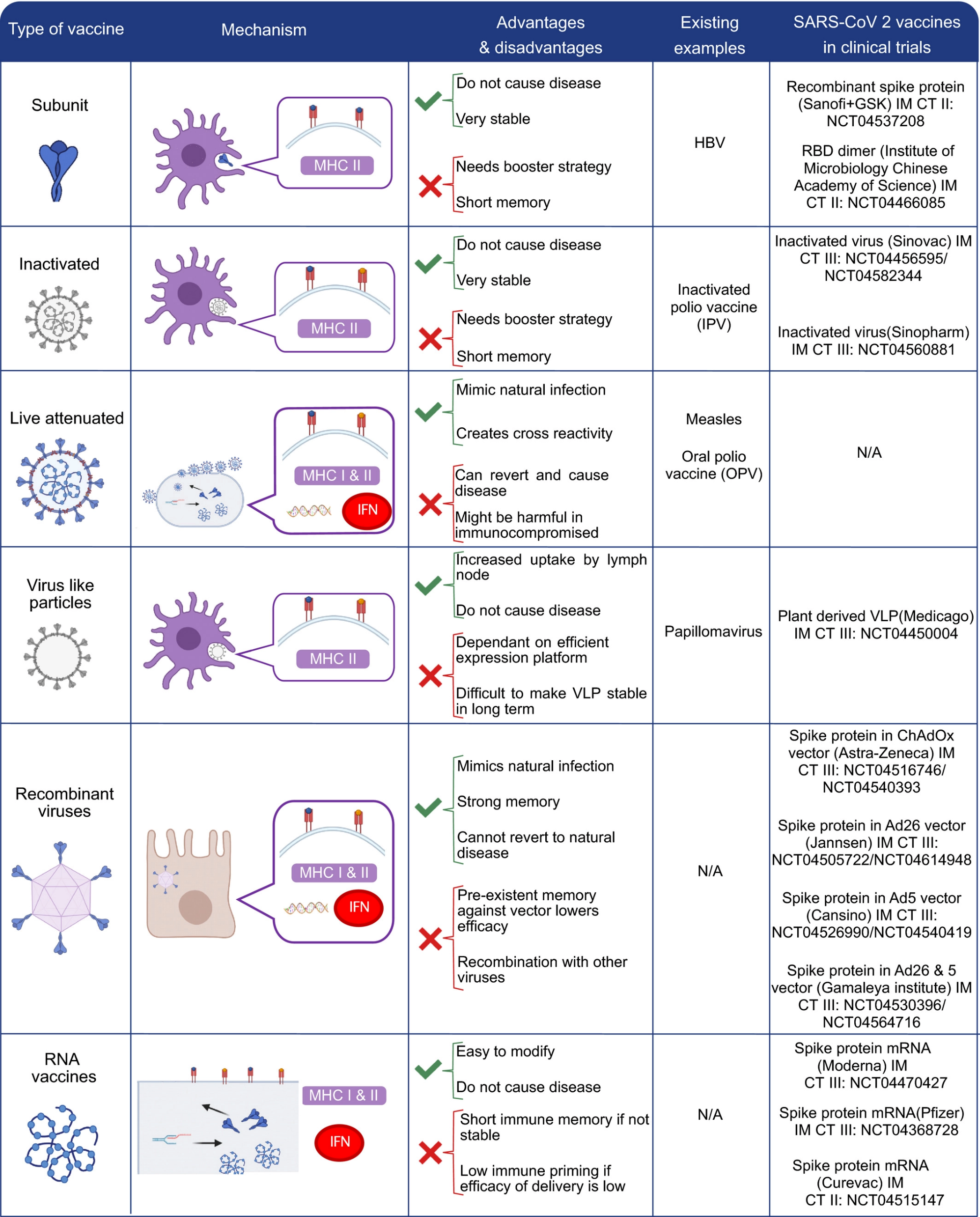 D – Virus Like Particles:
Proteins isolated from the virus form virus-like-particles, without the genetic material of the virus
D
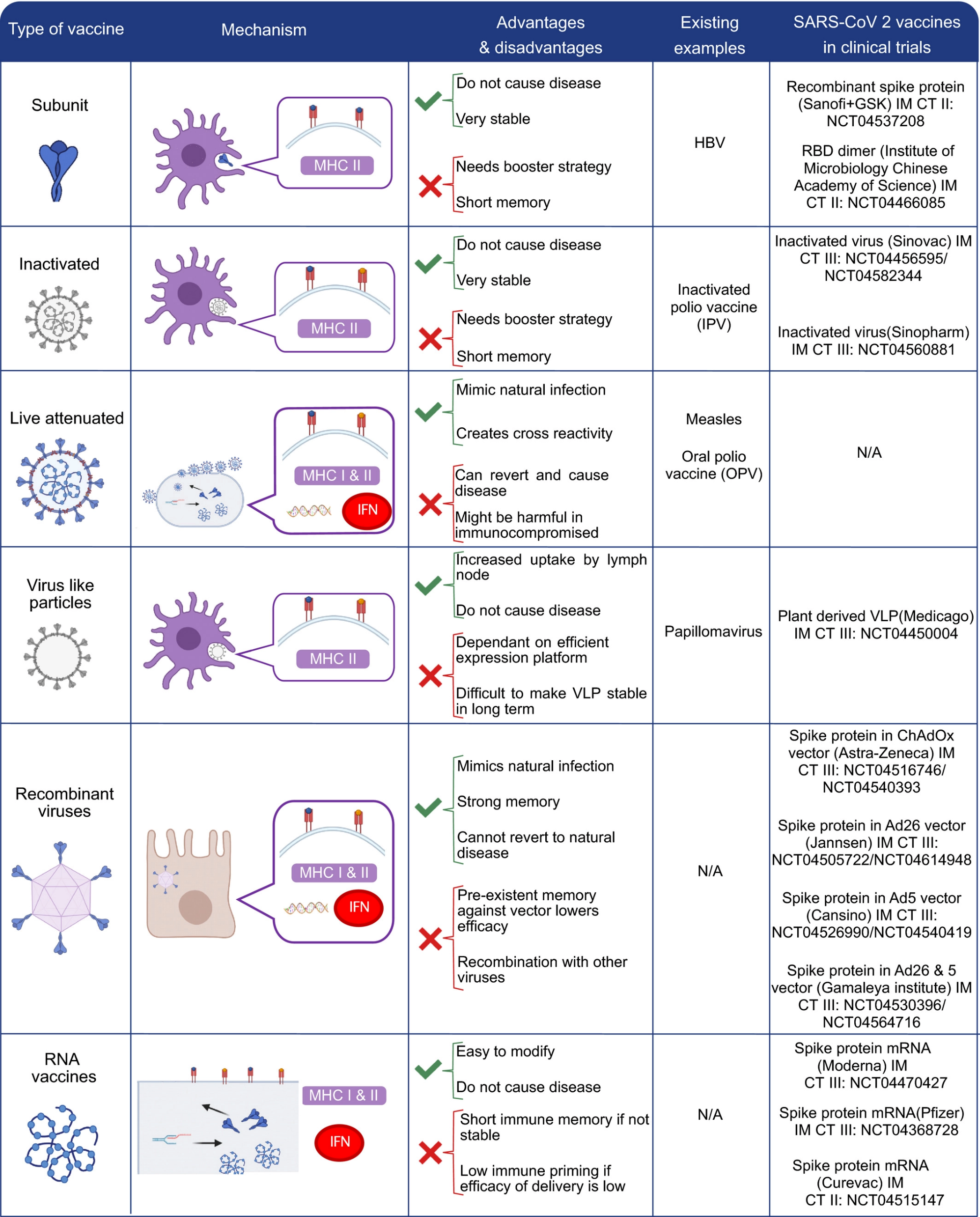 E. Recombinant Virus:
A “safe virus” is used (e.g. cold virus)
Gene for a protein from a pathogen is inserted into the DNA of  the virus.
When virus grows it produces the protein from the pathogen generating immunity.
Also includes vaccines that are a mixture of genetic material from human and animal viruses (reassortment viruses)
E
F
F. RNA Vaccines (Pfizer Covid Vaccines)
RNA coding for a viral protein is introduced into cells. The RNA is used by the cell to make viral proteins, inducing an immune response.
9/3/2023
D & D - Lecture 4 - Fall 2023
32
E. Viral Vectors for Antigen Delivery
AstraZeneca Covid
2. Action of vaccine
Virus infects host cell in vaccinated person.
Viral genome is used to make viral proteins, including proteins from the pathogen.
Activate TC cells to become TC – memory cells (can be re-activated by MHC I + Peptide).
B-cell response can occur due to antigens that are sent to the surface of the cell, generating B- and TH-memory cells.
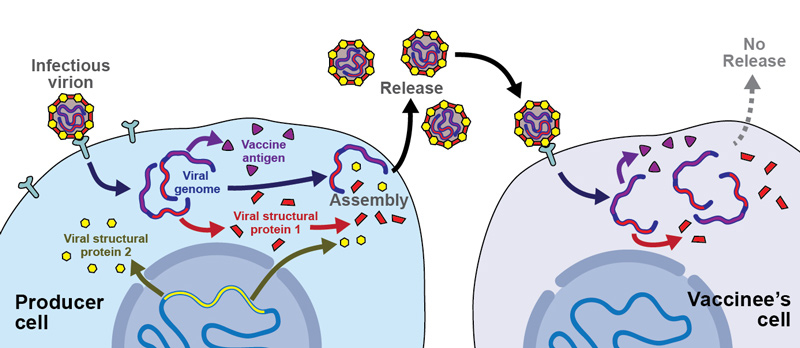 1. Production of vaccine
Genes from the pathogenic virus are added to an adenovirus (common cold)
Adenovirus is defective and cannot replicate without key structural proteins that are provided in the producer cell.
No viral particles are released in the vaccinee’s cells because they lack the key structural proteins.
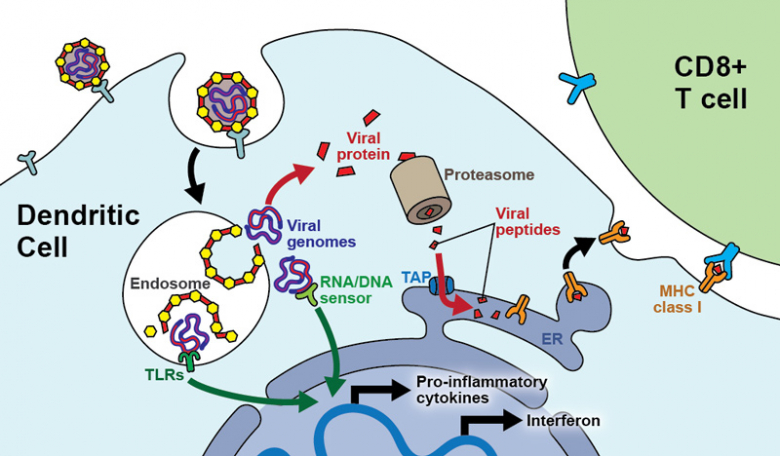 DOI: https://doi.org/10.4414/smw.2017.14465Publication Date: 08.08.2017Swiss Med Wkly. 2017;147:w14465
9/3/2023
D & D - Lecture 4 - Fall 2023
33
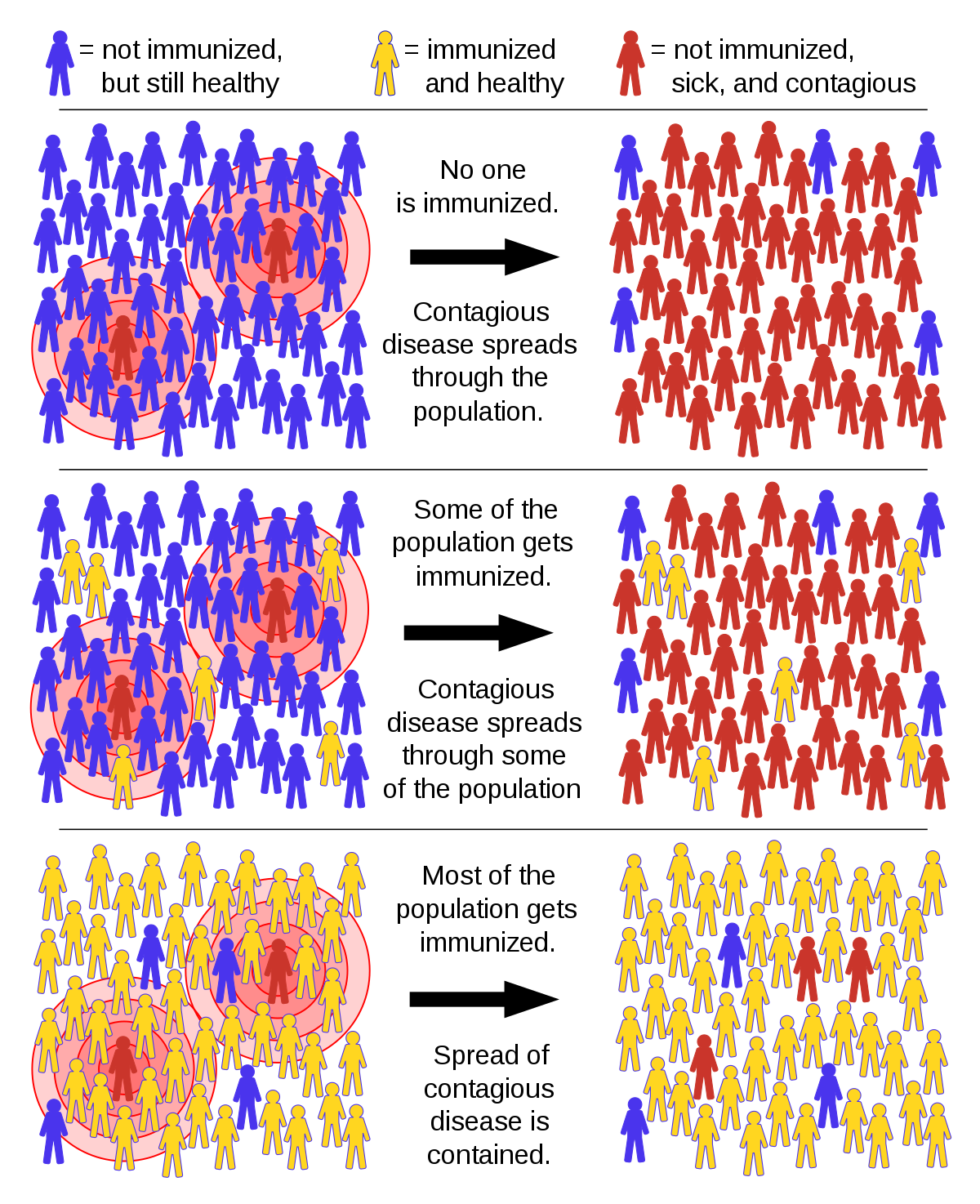 Herd Immunity:
High risk
Can’t be vaccinated
(too young, immune -compromised
Vaccinated individuals prevent disease from spreading from sick to unvaccinated.

At sufficient levels, the “herd” is immune because the virus cannot spread.
Gets infected
Below herd
immunity
At herd
immunity
Protected
9/3/2023
D & D - Lecture 4 - Fall 2023
34
Herd Immunity
How Many People need to be vaccinated to achieve herd immunity?

10% ?

20% ?

50% ?

90% ?

100% ?
It depends on the how infectious the virus is
Our Experimental Viruses:
Ebola:      Low infectivity
Polio:       Moderate infectivity
Measles: High infectivity
9/3/2023
D & D - Lecture 4 - Fall 2023
35
Simulation to Determine Infectivity Versus Vaccination Level (Pset)
Go to the following web site and open both links: http://www.andrew.cmu.edu/~rule/stayin-alive
Copy the googlesheet.
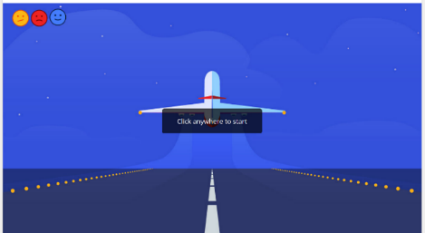 3. On the Infection Simulator link, scroll down (2/3 page) to the image of the plane, and click on it.
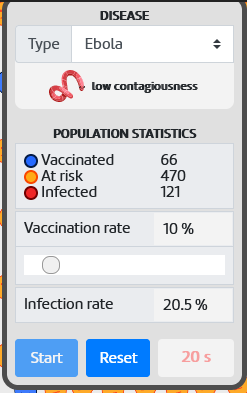 A. Select the virus.
B. Use the slider to select the different vaccination levels. For each of the vaccination levels do three simulations.
C. Enter the  value for the % Infection rate at 20s into the appropriate cell of the google sheet. Your data will be automatically averaged and plotted.
3 Simulation Runs  at 10%
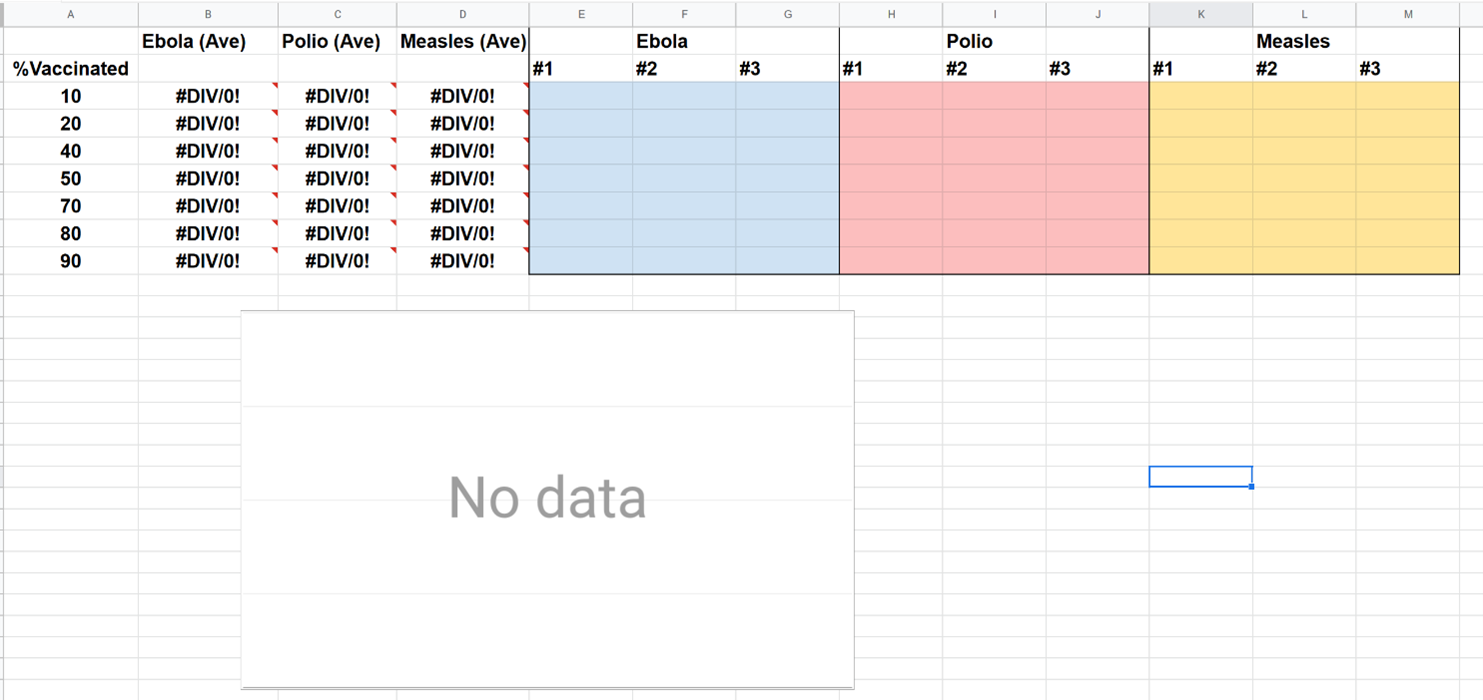 9/3/2023
D & D - Lecture 4 - Fall 2023
36
Why Are There No Vaccines for HIV?
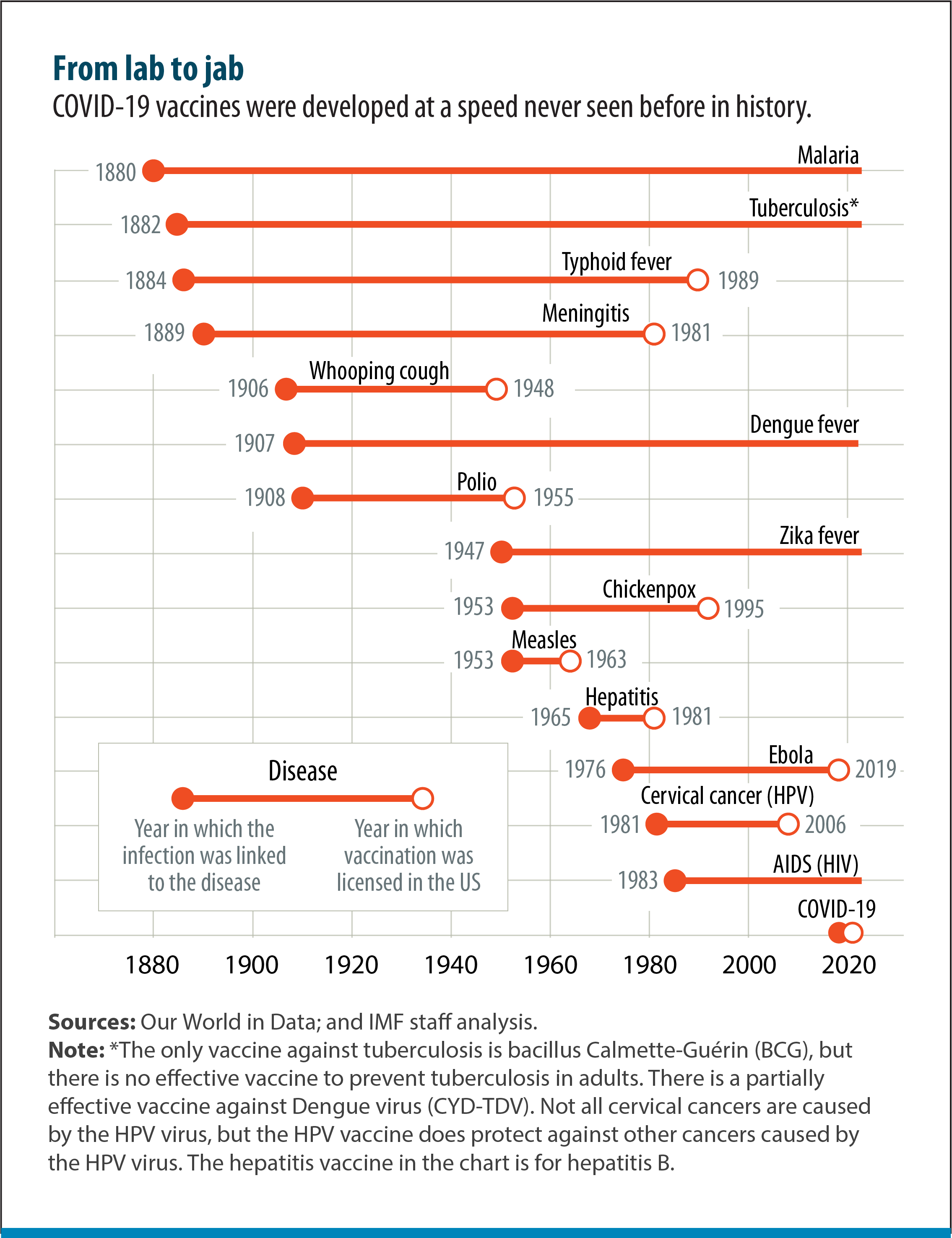 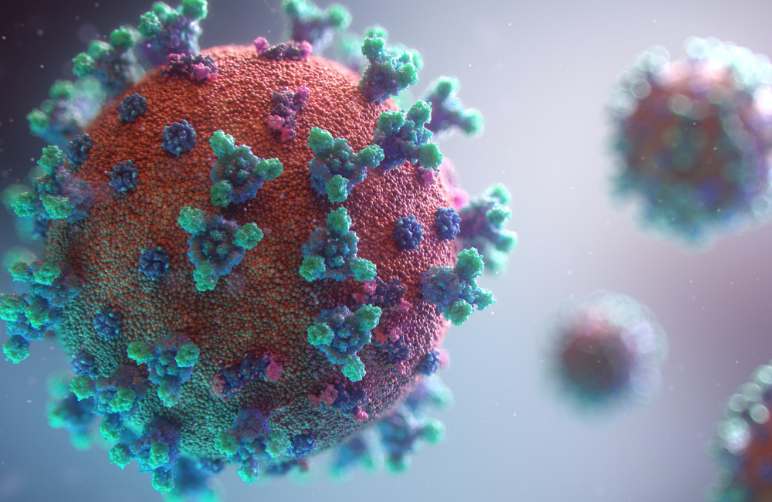 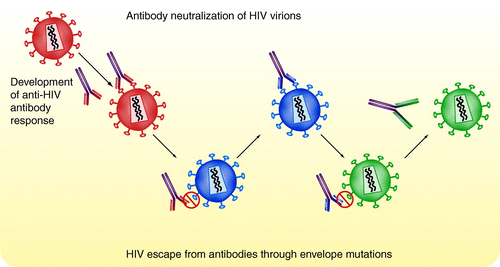 9/3/2023
D & D - Lecture 4 - Fall 2023
37
Summary Questions for Immunology:
What are the two major branches of the immune system?  Why are both important?
What are the roles of different cell types in each system, e.g. what would happen if TH-cells disappeared?
What is the quaternary structure of an antibody? Can you sketch an antibody and indicate where the antigen binds?
What defines the specificity of antibodies?
What are the steps in the production of antibody genes, at the molecular level:
How do DNA rearrangements produce functional heavy and light chain genes
How are is the mature mRNA generated in B-cells and Plasma cells.
What is the difference between the heavy chain export process for B-cells and plasma cells.
Can you describe how antibodies kill/inactivate pathogens
How are virally infected cells and tumor cells recognized by Tc cells?
How does the Tc cell kill those cells?
What evasion mechanisms are used by cancer cells and how have these been addressed by antibody therapy?

What was the origin of the idea for vaccination?
What was one of the first “safe” vaccines? What disease has now been eradicated due to this vaccine?
Why is it important to be vaccinated (Herd immunity)
Can you describe one way to generate a vaccine for a pathogen?  Do you know the pros and cons for that method?
9/3/2023
D & D - Lecture 4 - Fall 2023
38